Mental Functioning Ontology and the ICF
Barry Smith
October 1, 2012
Basic Formal Ontology
BFO:Entity
BFO
BFO:Occurrent
BFO:Continuant
BFO:Dependent Continuant
BFO:Independent Continuant
BFO:Process
BFO:Disposition
2
[Speaker Notes: Mental functioning related anatomical structure: an anatomical structure in which there inheres the disposition to be the agent of a mental process
Behaviour inducing state: a bodily quality inhering in a mental functioning related anatomical structure which leads to behaviour of some sort
Affective representation: a cognitive representation sustained by an organism about its own emotions
Cognitive representation: a representation which specifically depends on an anatomical structure in the cognitive system of an organism
Mental process: a bodily process which brings into being, sustains or modifies a cognitive representation or a behaviour inducing state]
Basic Formal Ontology and Mental Functioning Ontology (MFO)
BFO:Entity
BFO
BFO:Continuant
BFO:Occurrent
MFO
BFO:Process
BFO:Dependent Continuant
BFO:Independent Continuant
Bodily Process
Organism
BFO:Disposition
Cognitive Representation
BFO:Quality
Mental Process
Mental Functioning Related Anatomical Structure
Behaviour inducing state
Affective Representation
3
[Speaker Notes: Mental functioning related anatomical structure: an anatomical structure in which there inheres the disposition to be the agent of a mental process
Behaviour inducing state: a bodily quality inhering in a mental functioning related anatomical structure which leads to behaviour of some sort
Affective representation: a cognitive representation sustained by an organism about its own emotions
Cognitive representation: a representation which specifically depends on an anatomical structure in the cognitive system of an organism
Mental process: a bodily process which brings into being, sustains or modifies a cognitive representation or a behaviour inducing state]
Basic Formal Ontology and Mental Functioning Ontology (MFO)
BFO:Entity
BFO
BFO:Continuant
BFO:Occurrent
MFO
BFO:Process
BFO:Dependent Continuant
BFO:Independent Continuant
Bodily Process
Organism
BFO:Disposition
Cognitive Representation
BFO:Quality
Mental Process
Mental Functioning Related Anatomical Structure
Behaviour inducing state
Affective Representation
4
[Speaker Notes: Mental functioning related anatomical structure: an anatomical structure in which there inheres the disposition to be the agent of a mental process
Behaviour inducing state: a bodily quality inhering in a mental functioning related anatomical structure which leads to behaviour of some sort
Affective representation: a cognitive representation sustained by an organism about its own emotions
Cognitive representation: a representation which specifically depends on an anatomical structure in the cognitive system of an organism
Mental process: a bodily process which brings into being, sustains or modifies a cognitive representation or a behaviour inducing state]
Functions vs. Functionings
Continuants vs. Occurrents
BFO:Entity
BFO
BFO:Continuant
BFO:Occurrent
MFO
BFO:Process
BFO:Dependent Continuant
BFO:Independent Continuant
Bodily Process
Organism
BFO:Disposition
Cognitive Representation
BFO:Quality
Mental Process
Mental Function
Mental Functioning
5
5
Aboutness (‘Intentionality’)
BFO:Entity
BFO
BFO:Continuant
BFO:Occurrent
MFO
BFO:Process
BFO:Dependent Continuant
BFO:Independent Continuant
Bodily Process
Organism
BFO:Disposition
Cognitive Representation
BFO:Quality
Mental Process
Mental Function
Mental Functioning
does all mental functioning involve cognitive representation (aboutness)?
what is aboutness?
6
Mental Functioning Ontology (MF)
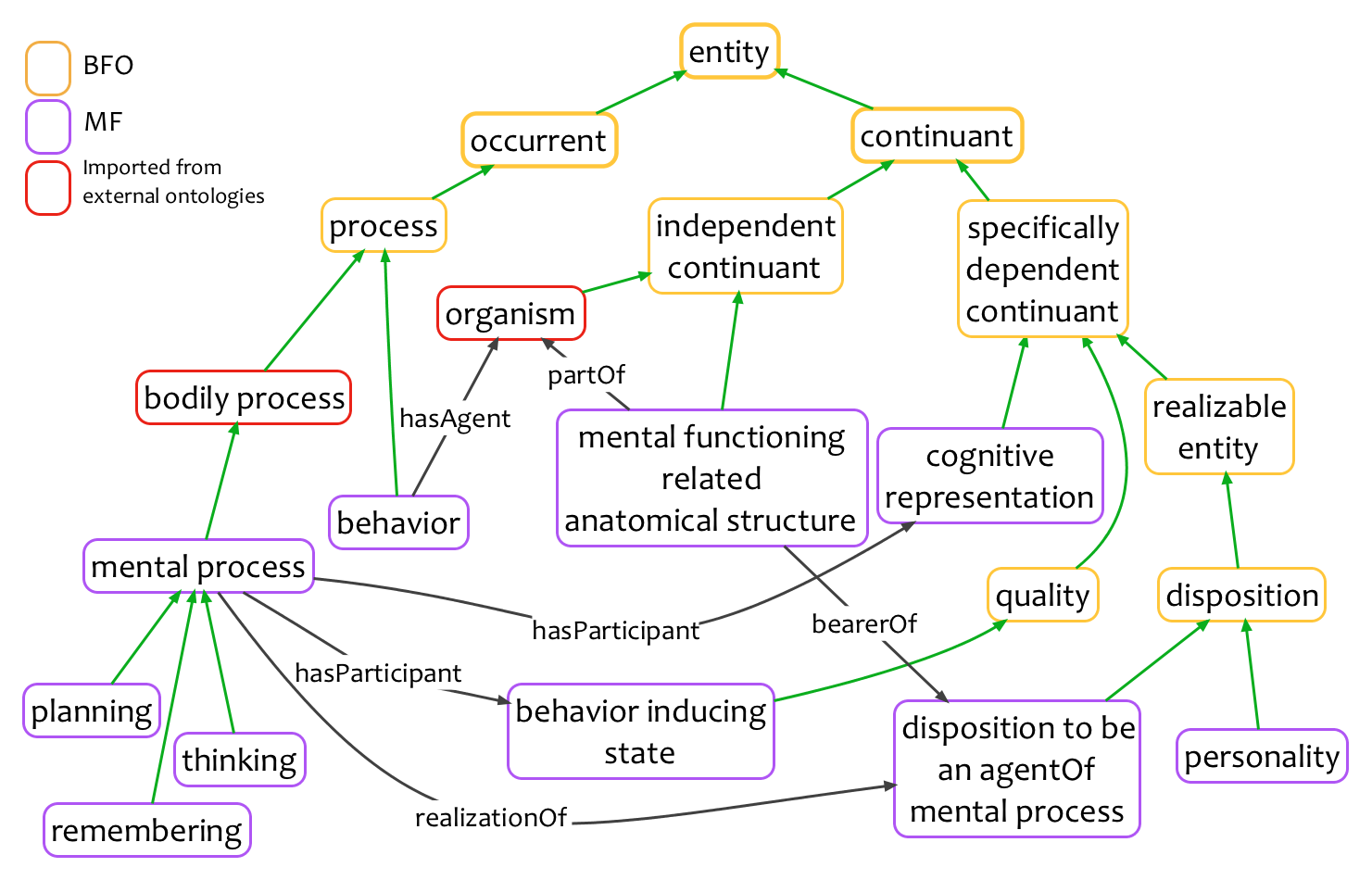 7
[Speaker Notes: Mental functioning related anatomical structure: an anatomical structure in which there inheres the disposition to be the agent of a mental process
Behaviour inducing state: a bodily quality inhering in a mental functioning related anatomical structure which leads to behaviour of some sort
Affective representation: a cognitive representation sustained by an organism about its own emotions
Cognitive representation: a representation which specifically depends on an anatomical structure in the cognitive system of an organism
Mental process: a bodily process which brings into being, sustains or modifies a cognitive representation or a behaviour inducing state]
Linguistic Functioning Ontology (1. Speech and hearing)
BFO:Entity
BFO
BFO:Continuant
BFO:Occurrent
MFO
BFO:Process
BFO:Dependent Continuant
BFO:Independent Continuant
Bodily Process
BFO:Disposition
Cognitive Representation
BFO:Quality
Linguistic competence
Speech process
Behaviour inducing state
Speech competence of a population 
= a [spoken] language
Speech-mediated cognitive representation
Hearing (registering) process
8
Speech competence of an individual
8
Linguistic Functioning Ontology (2. Reading and writing)
BFO:Entity
BFO
BFO:Continuant
BFO:Occurrent
MFO
BFO:Process
BFO:Dependent Continuant
BFO:Independent Continuant
Bodily Process
BFO:Disposition
Cognitive Representation
BFO:Quality
Linguistic competence
Writing process
Behaviour inducing state
Written linguistic competence of a population 
= a [written] language
Written-language-mediated cognitive representation
Reading (registering) process
9
Written linguistic competence of an individual
9
Linguistic Functioning Ontology (the whole thing)
BFO:Entity
BFO
BFO:Continuant
BFO:Occurrent
MFO
BFO:Process
BFO:Dependent Continuant
BFO:Independent Continuant
Bodily Process
BFO:Disposition
Cognitive Representation
BFO:Quality
Linguistic competence
Speaking
Writing
Behaviour inducing state
Linguistic competence of a population 
= a language
Language-mediated cognitive representation
Reading
10
Linguistic competence of an individual
10
How to build MF±Language
First idea: 
Along what dimensions human beings can depart from normal (‘canonical’) mental and linguistic functioning?
11
http://bioportal.bioontology.org/ontologies/45578/
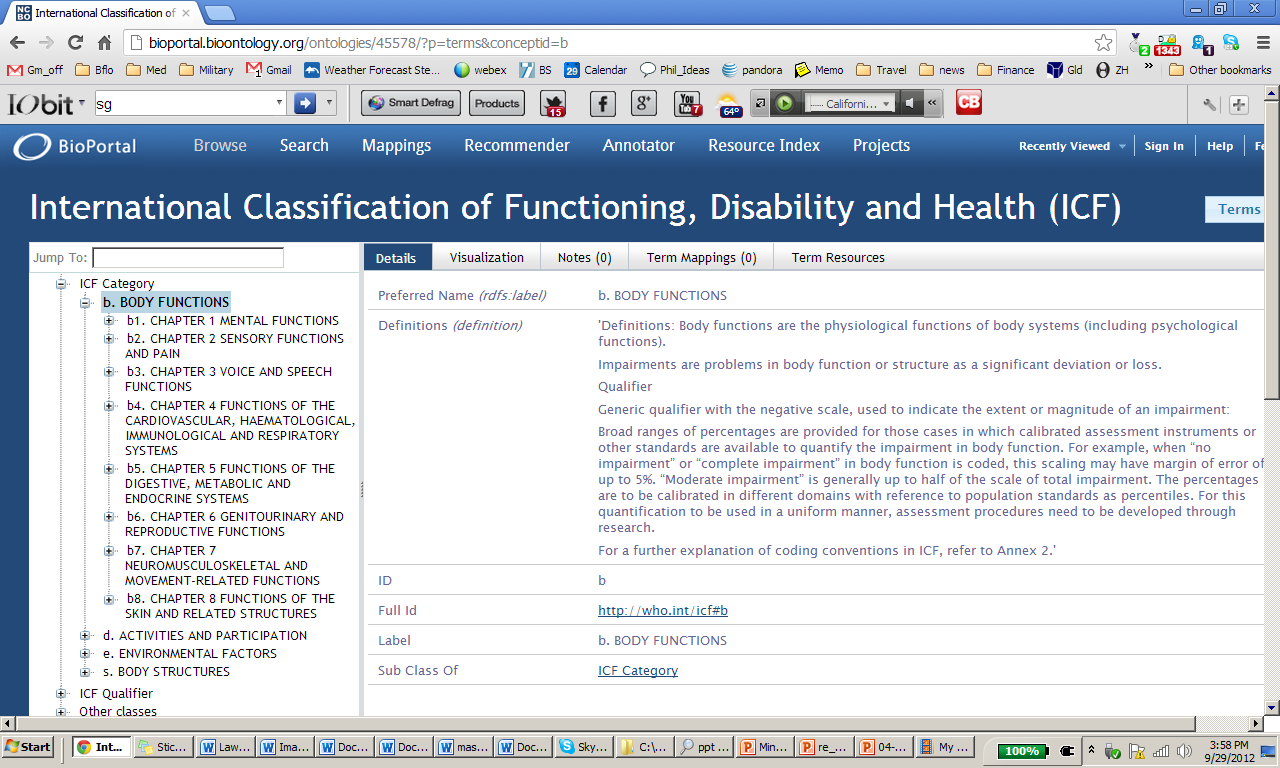 from WHO | World Health Organization
12
For ICD mental function is a subtype of body function
13
http://bioportal.bioontology.org/ontologies/45578/
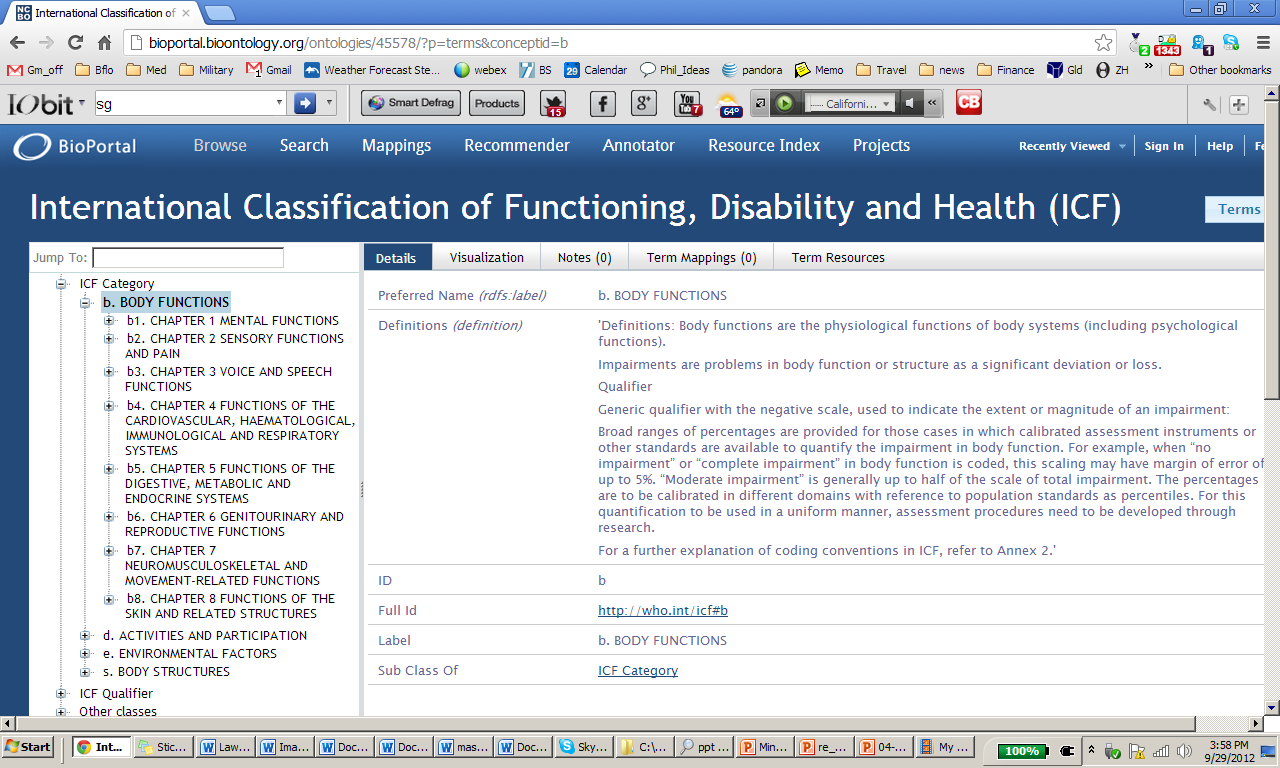 14
http://bioportal.bioontology.org/ontologies/45578/
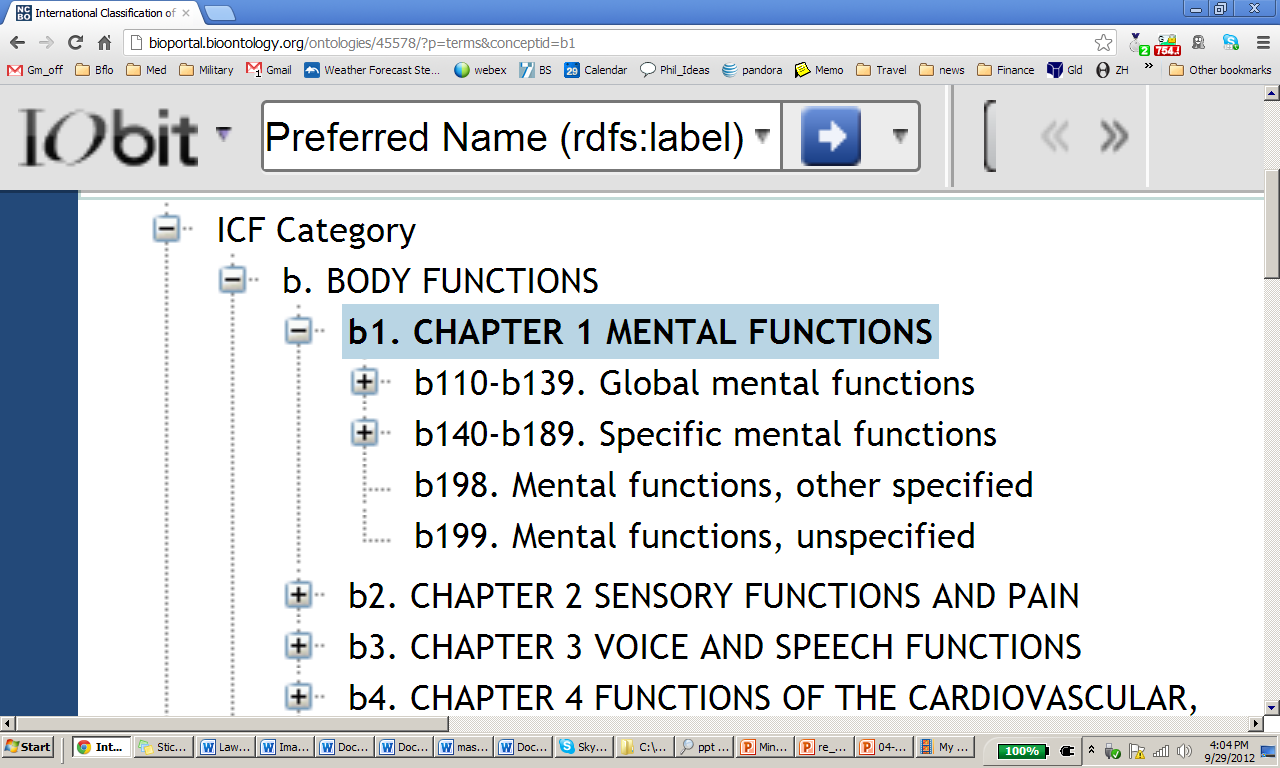 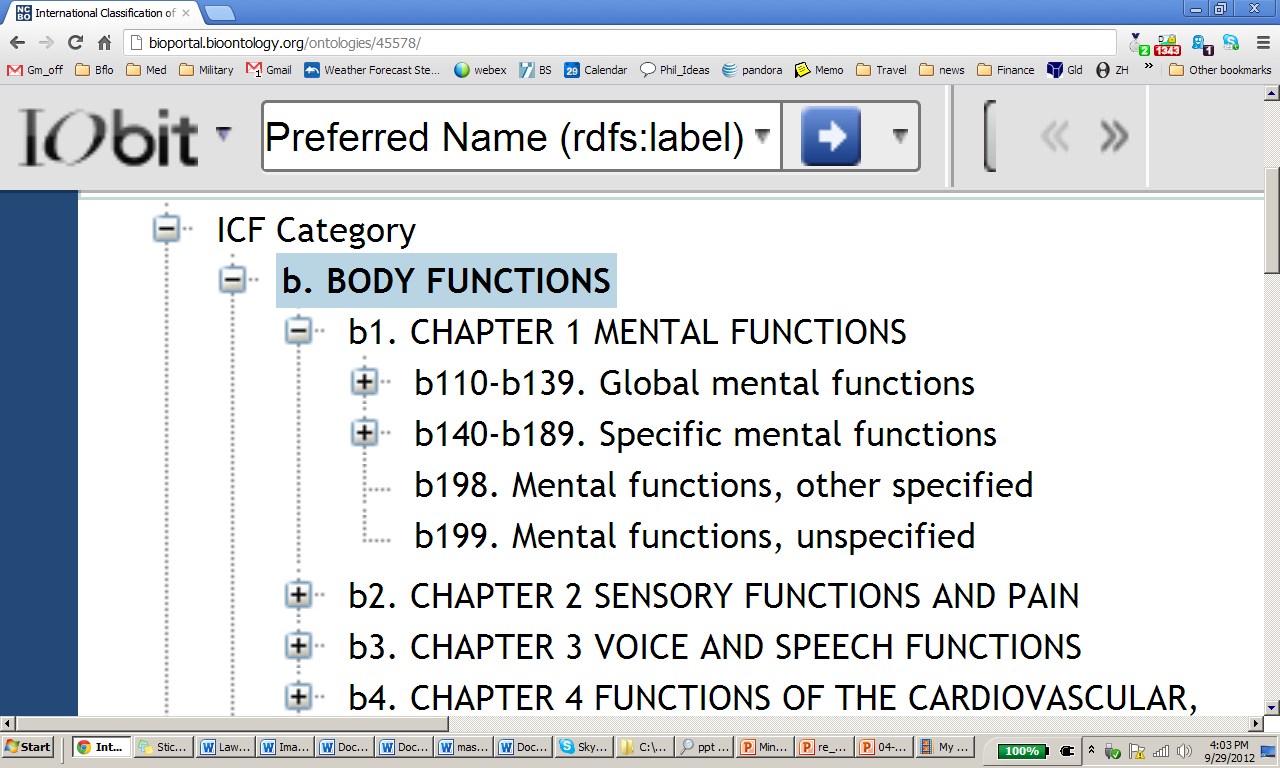 15
Definition of ‘Mental Functions’
16
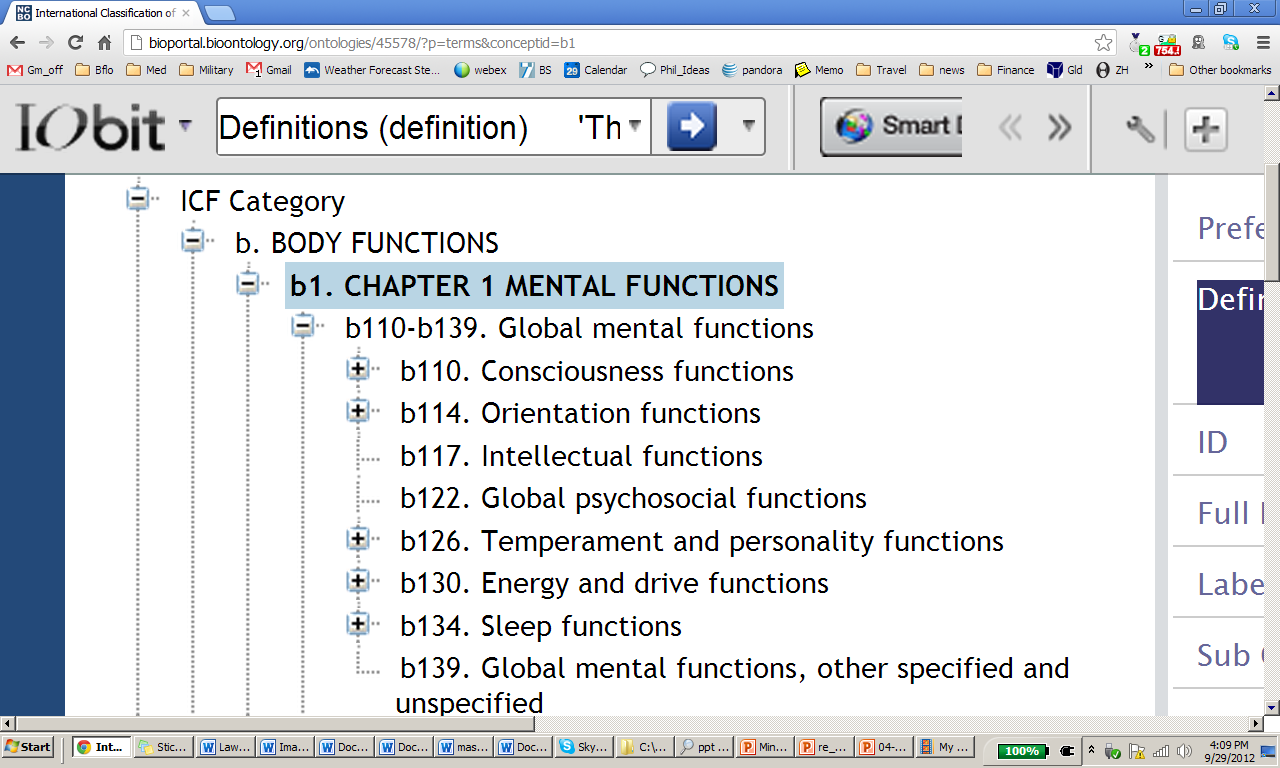 17
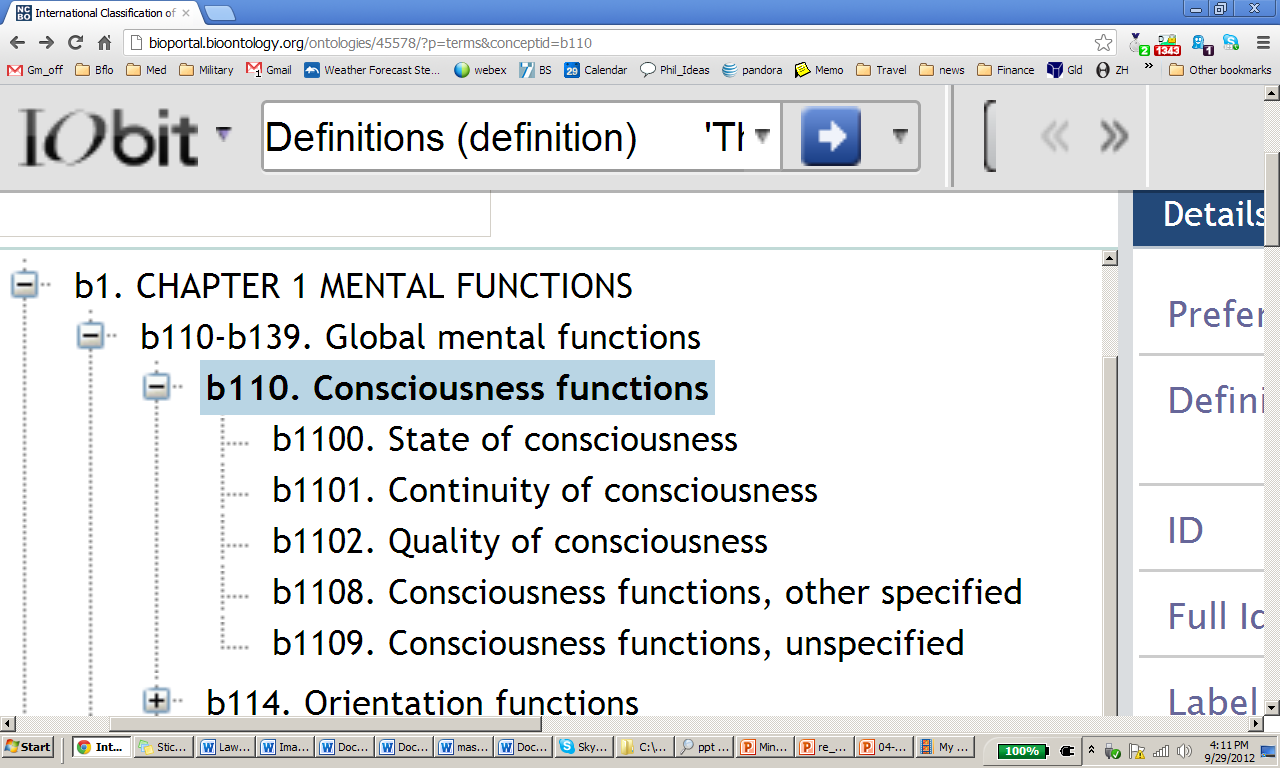 18
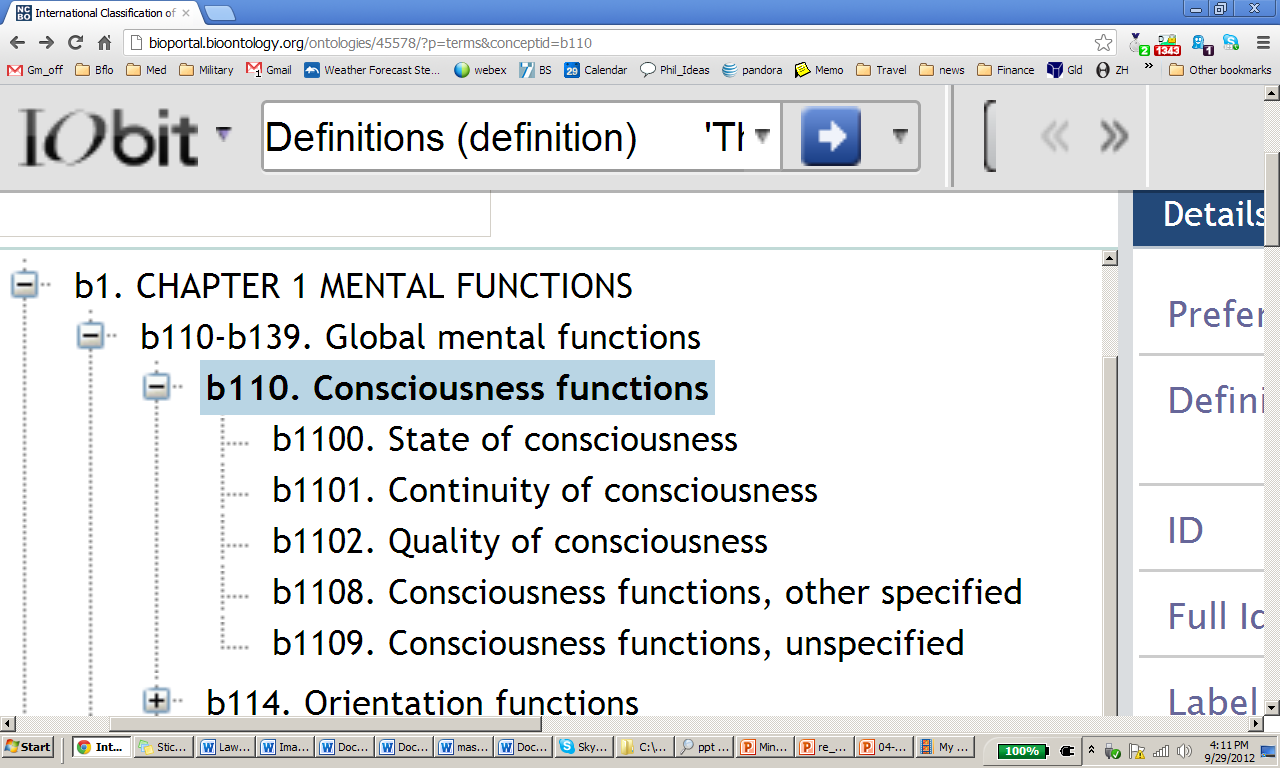 Quality ≠ Function
19
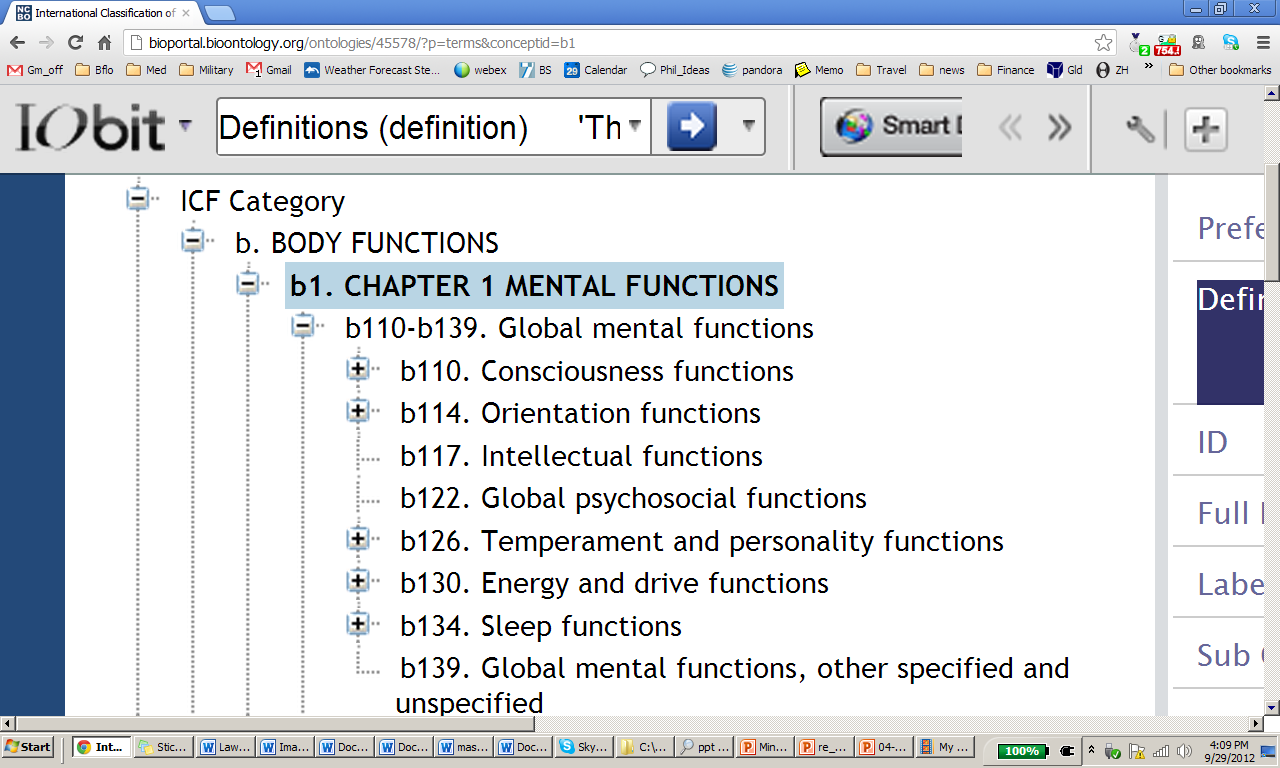 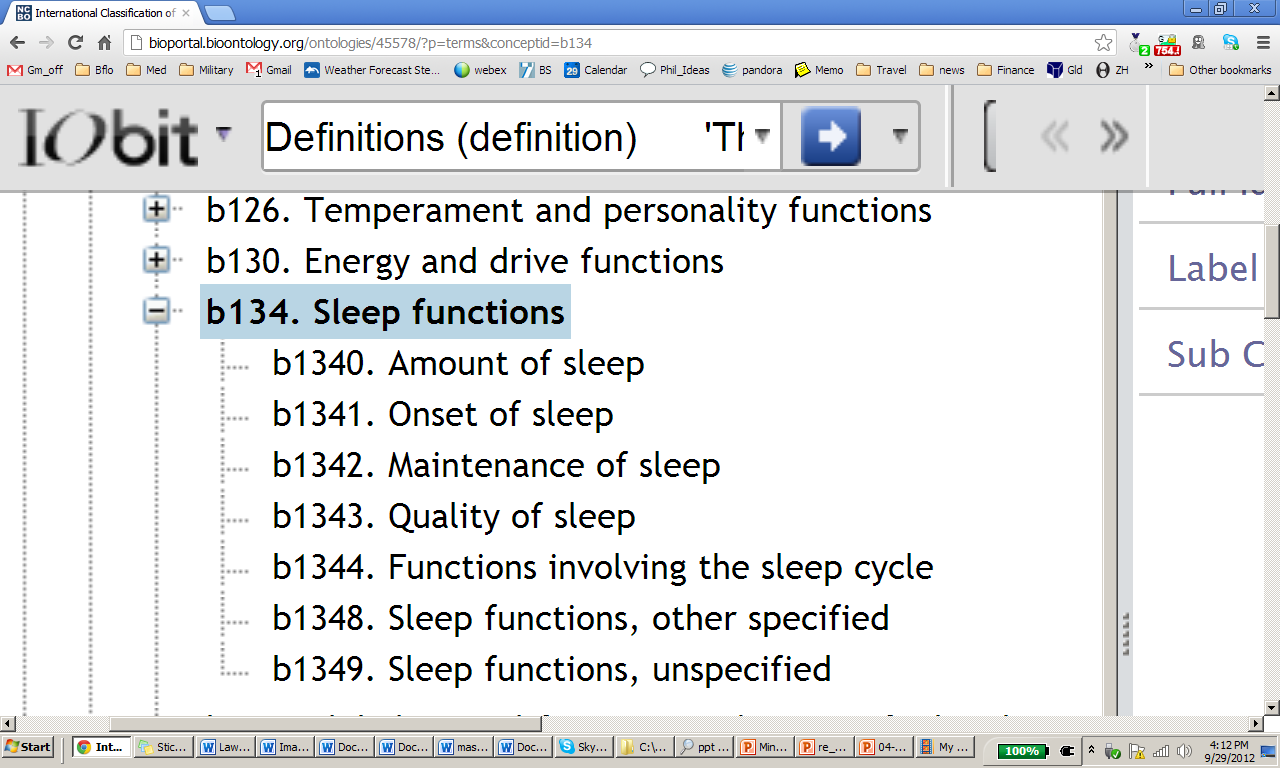 20
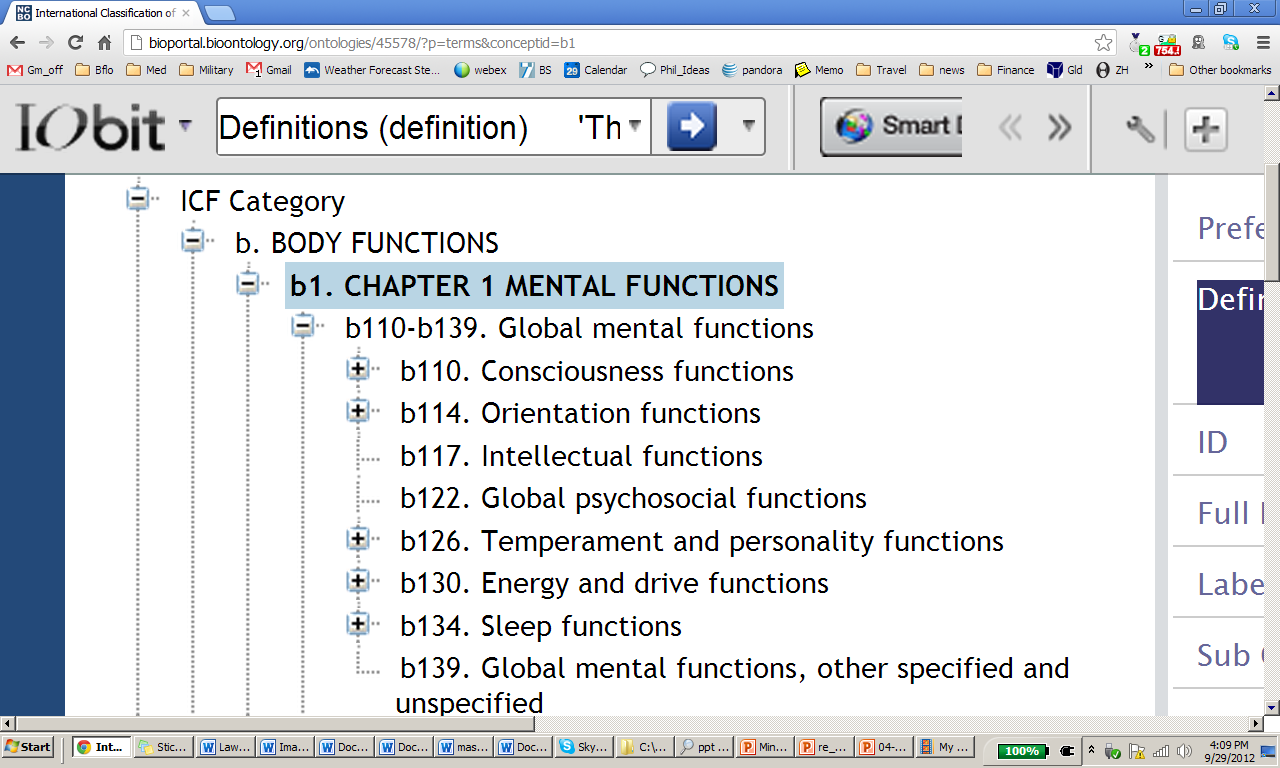 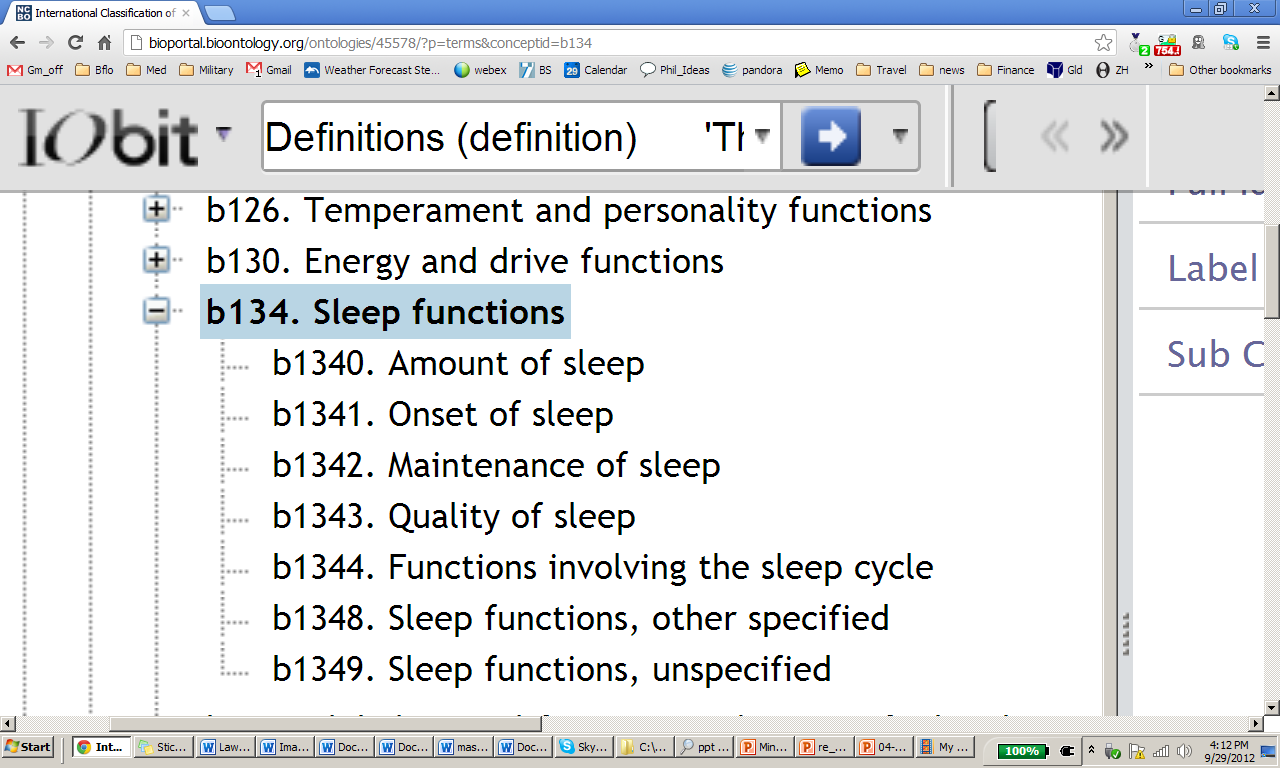 21
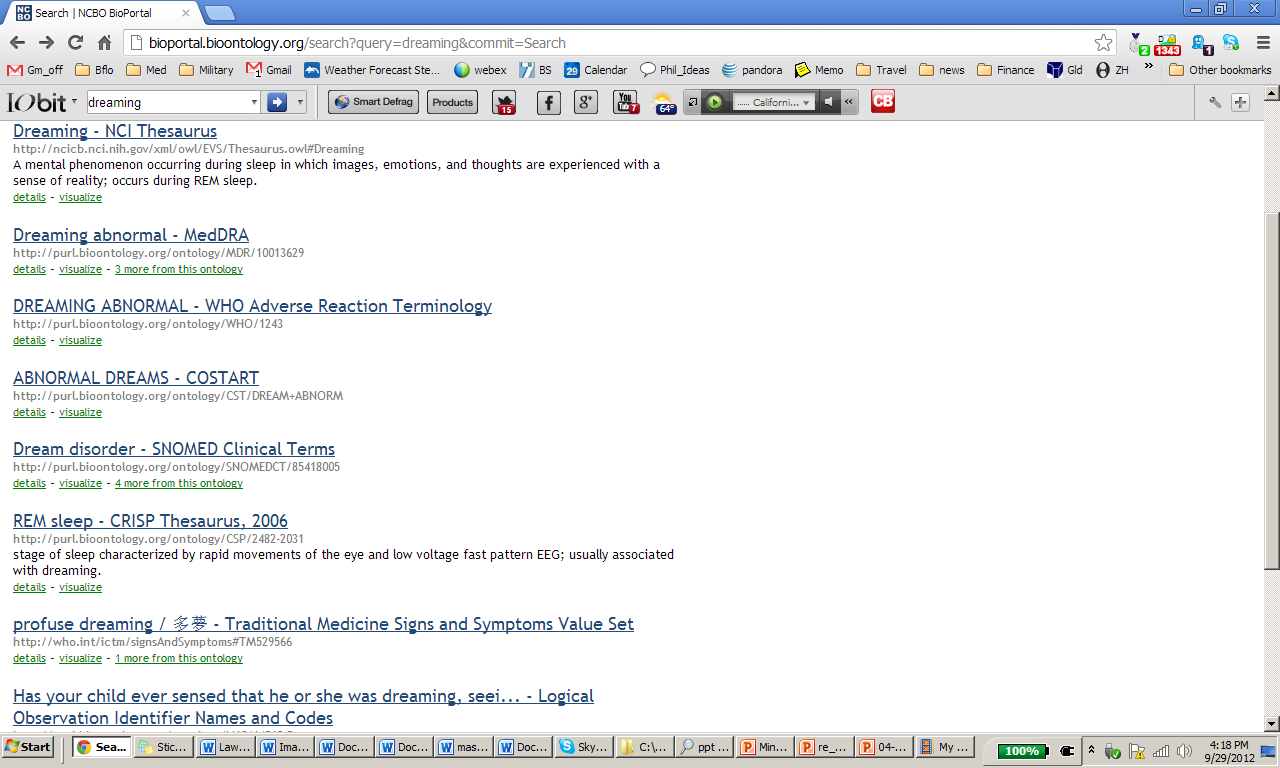 Dreaming?
22
http://apps.who.int/classifications/icd10/browse/2010/en#/F44.8
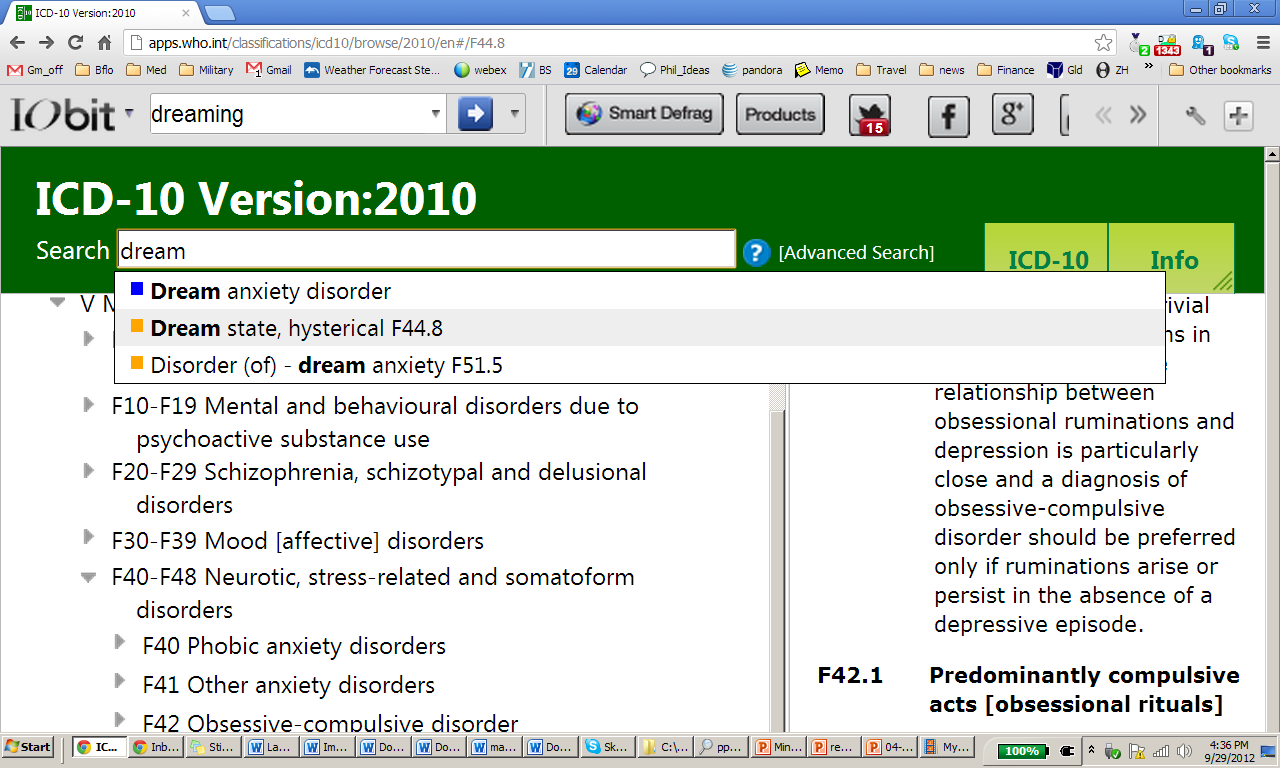 23
http://bioportal.bioontology.org/ontologies/45578/
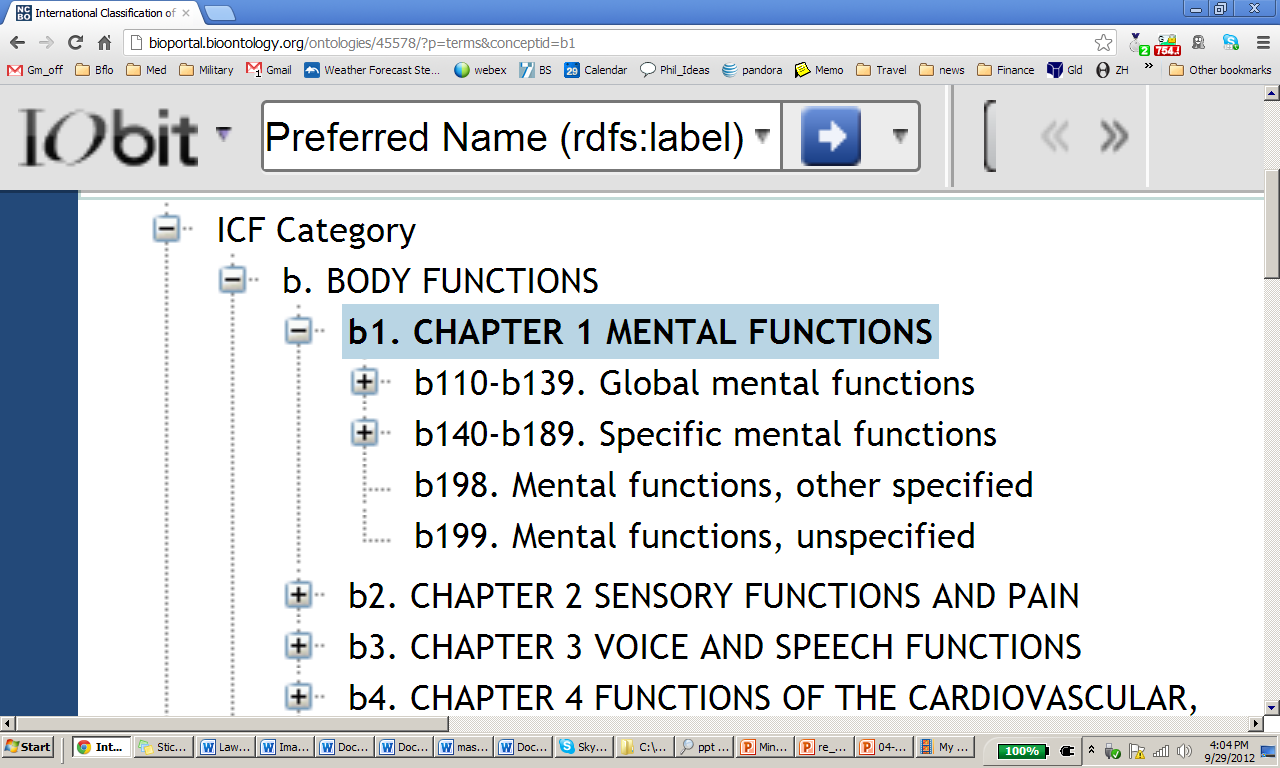 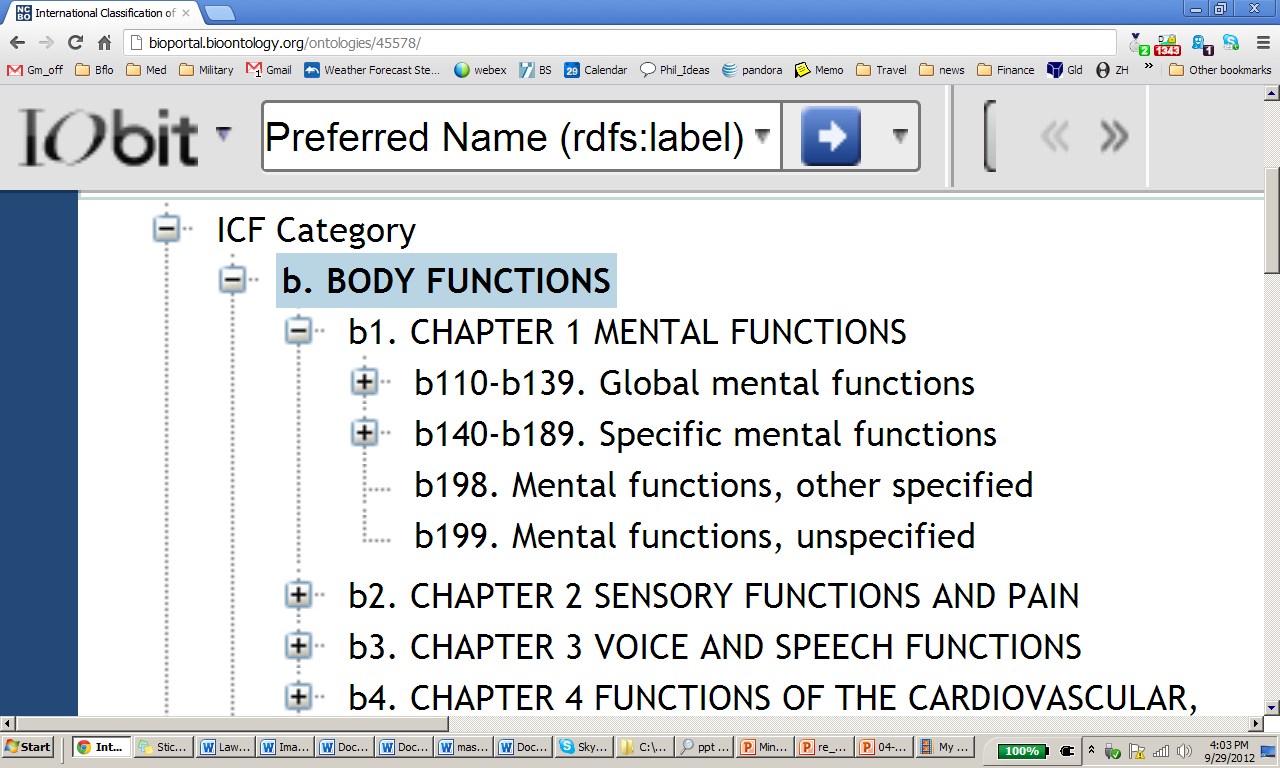 24
http://bioportal.bioontology.org/ontologies/45578/
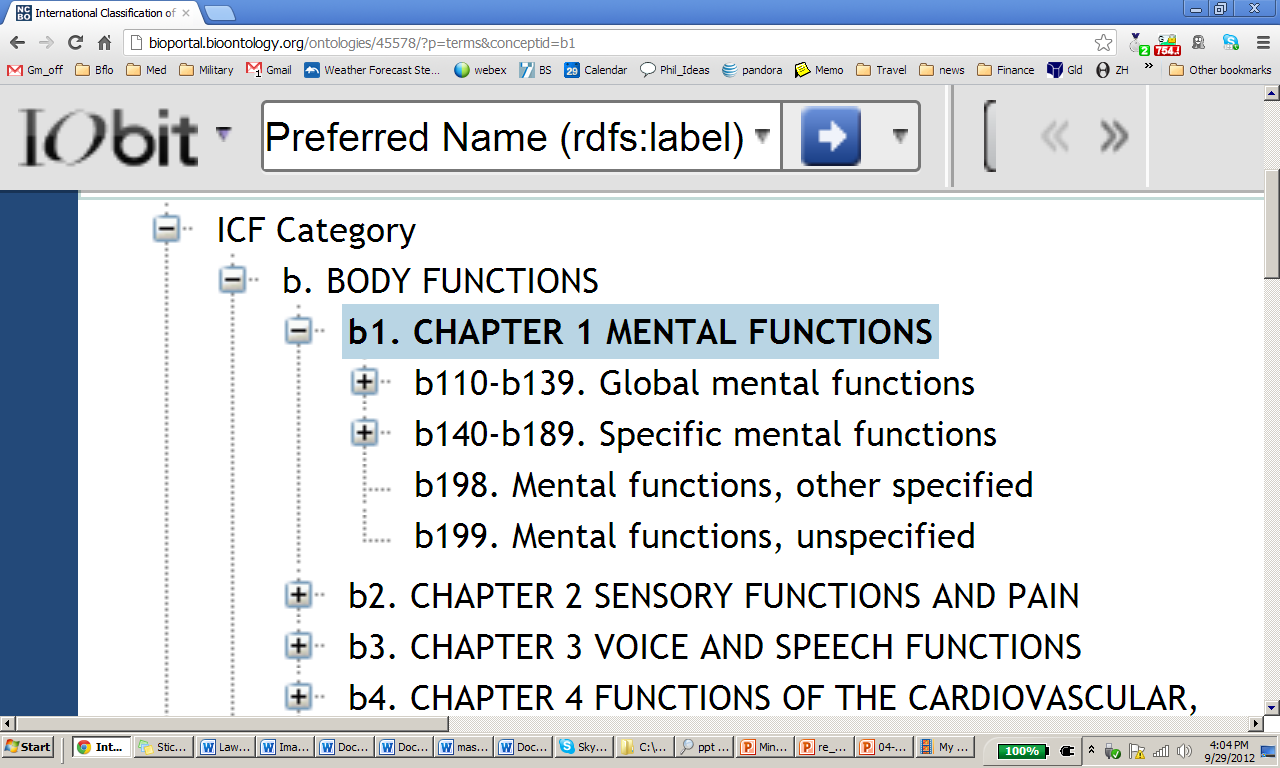 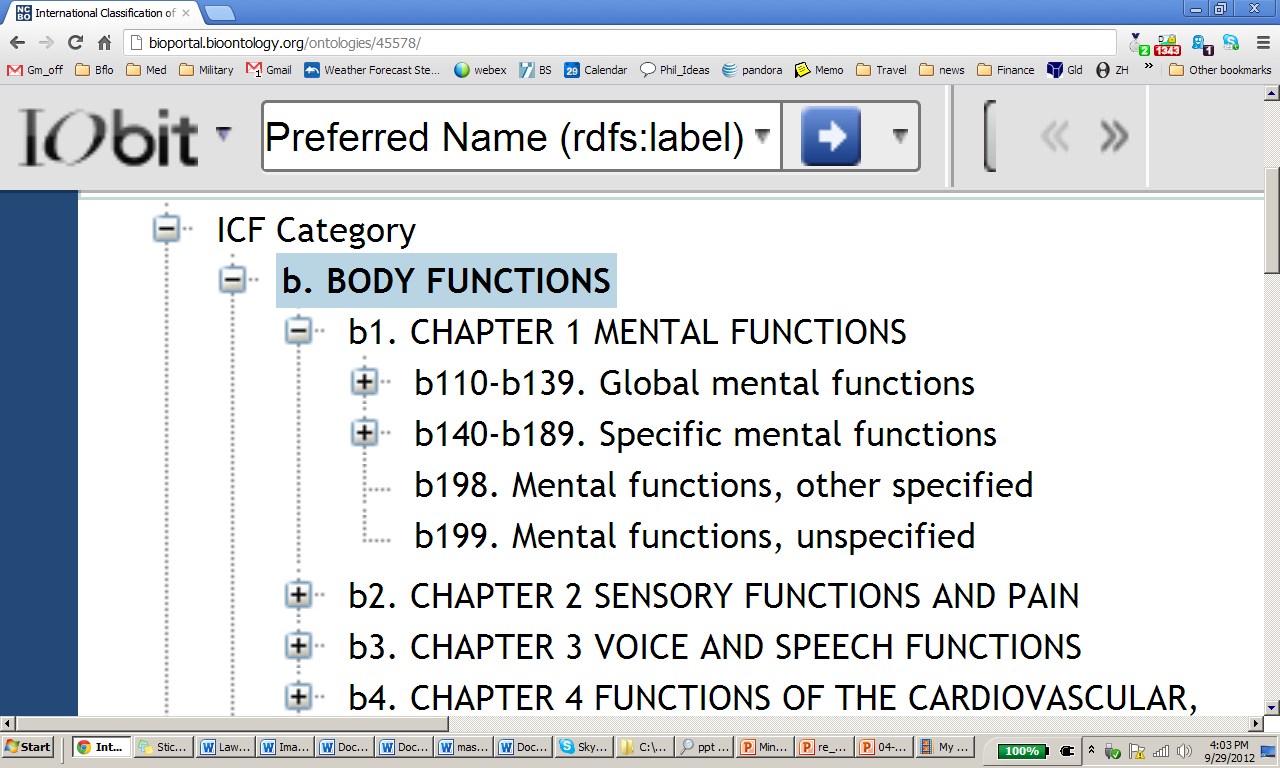 25
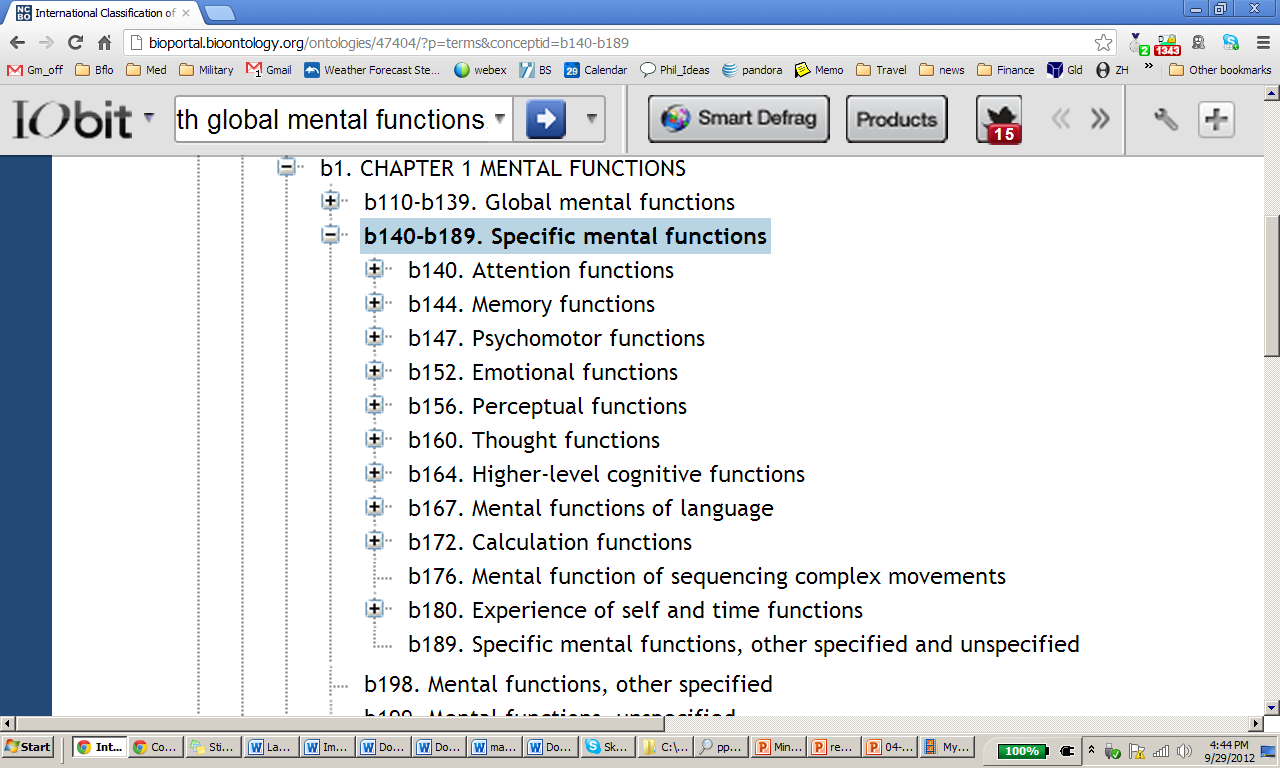 26
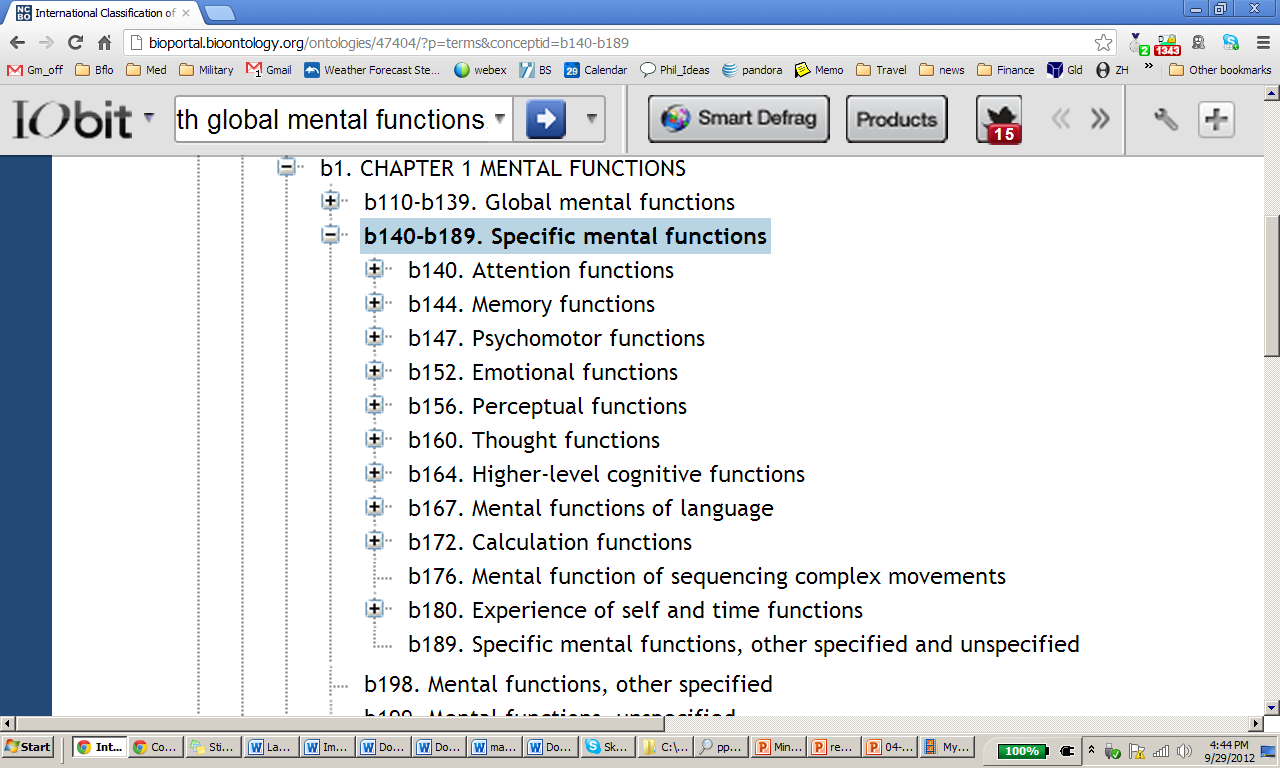 Ontological traffic rule:always use singular nouns
27
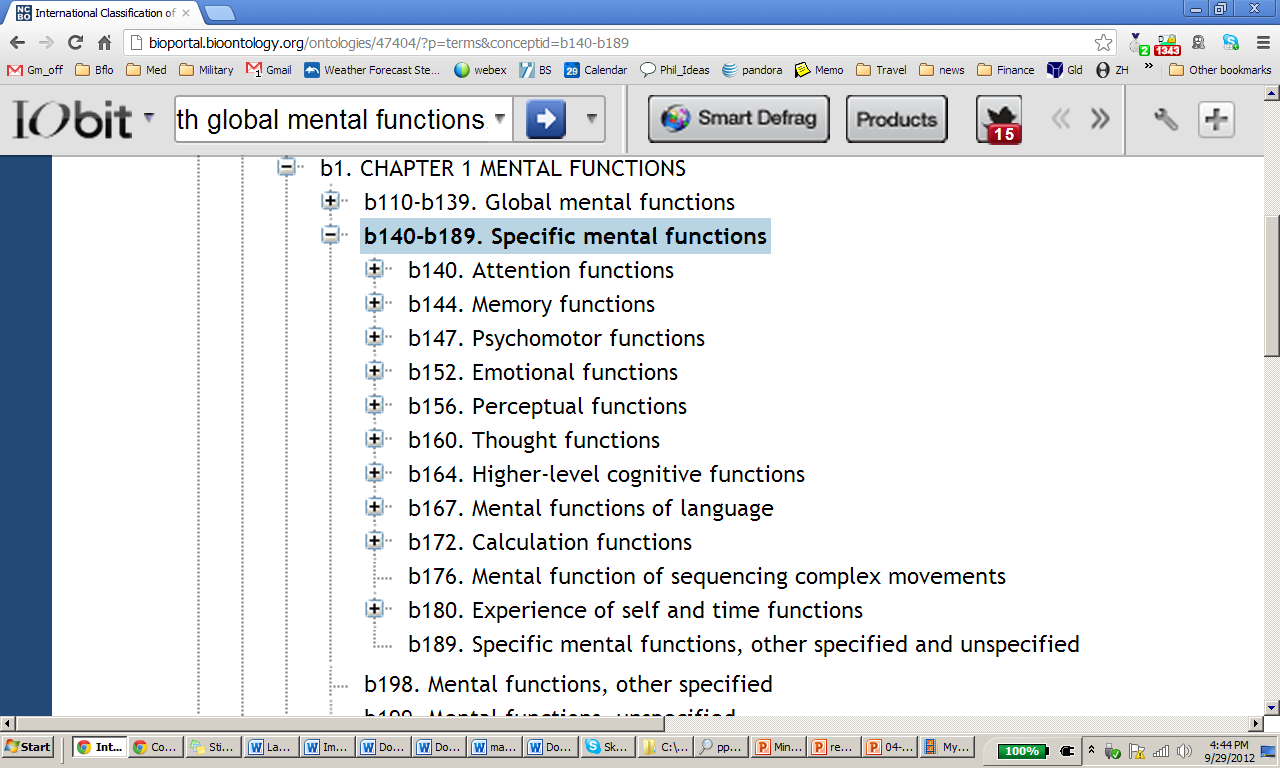 28
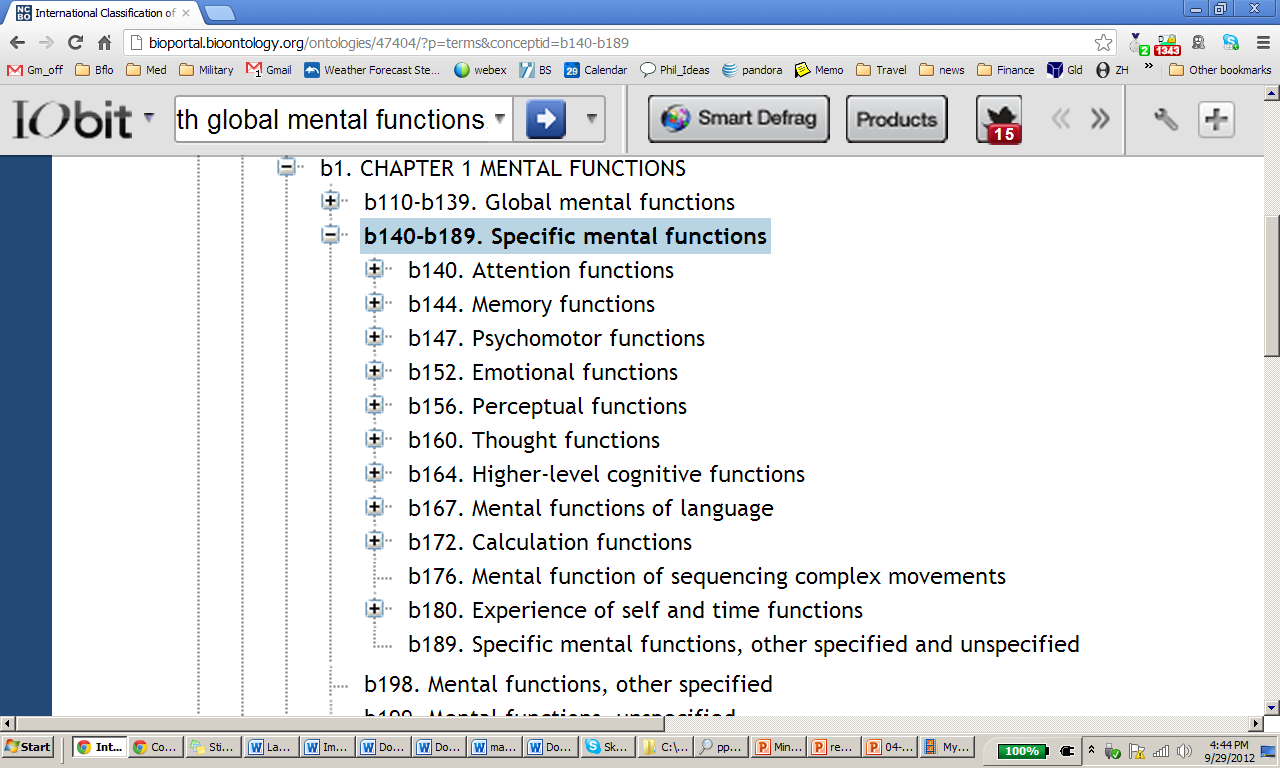 29
Mental Functioning Ontology (MF)
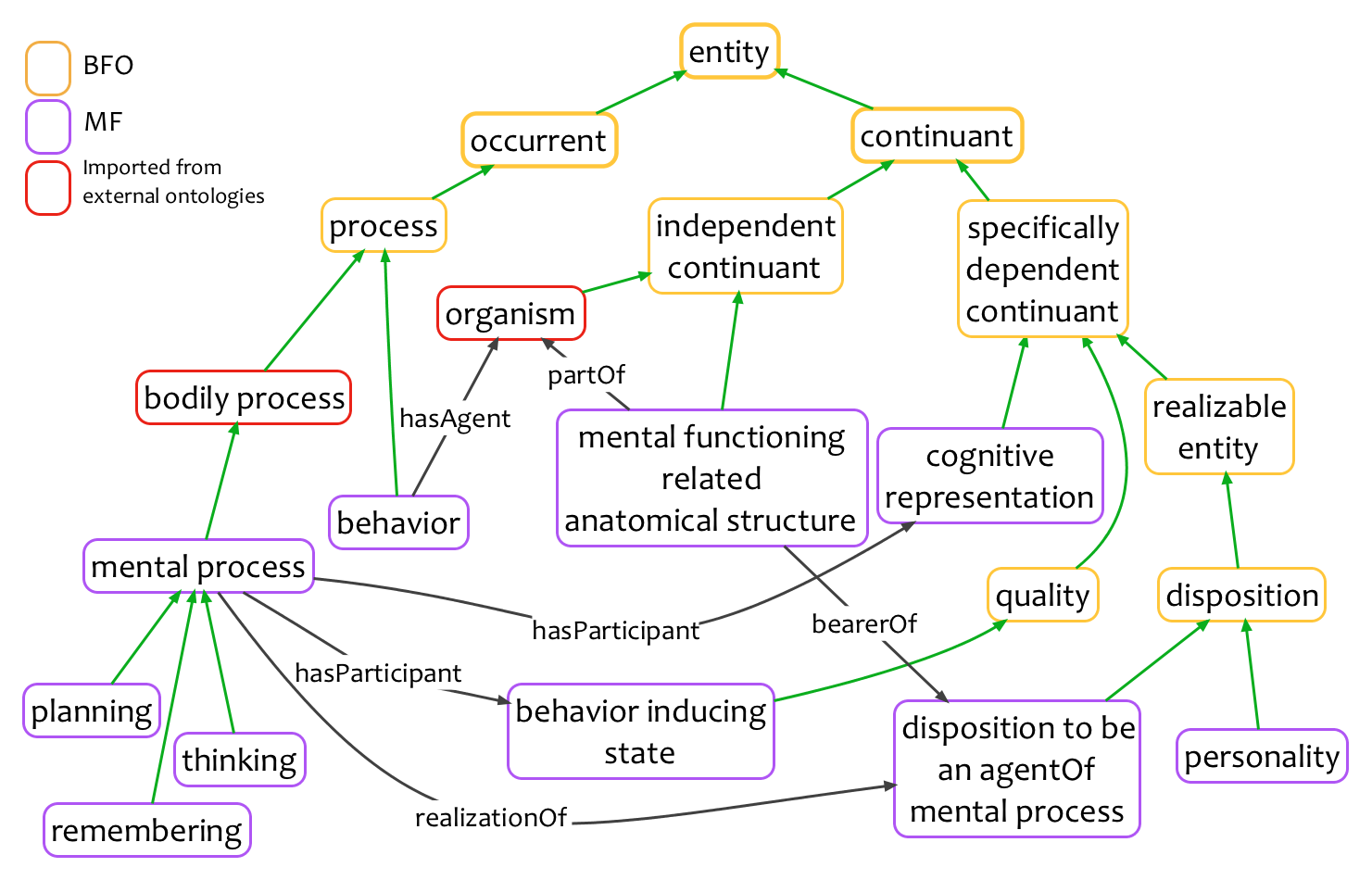 30
[Speaker Notes: Mental functioning related anatomical structure: an anatomical structure in which there inheres the disposition to be the agent of a mental process
Behaviour inducing state: a bodily quality inhering in a mental functioning related anatomical structure which leads to behaviour of some sort
Affective representation: a cognitive representation sustained by an organism about its own emotions
Cognitive representation: a representation which specifically depends on an anatomical structure in the cognitive system of an organism
Mental process: a bodily process which brings into being, sustains or modifies a cognitive representation or a behaviour inducing state]
Mental Functioning Ontology (MF)
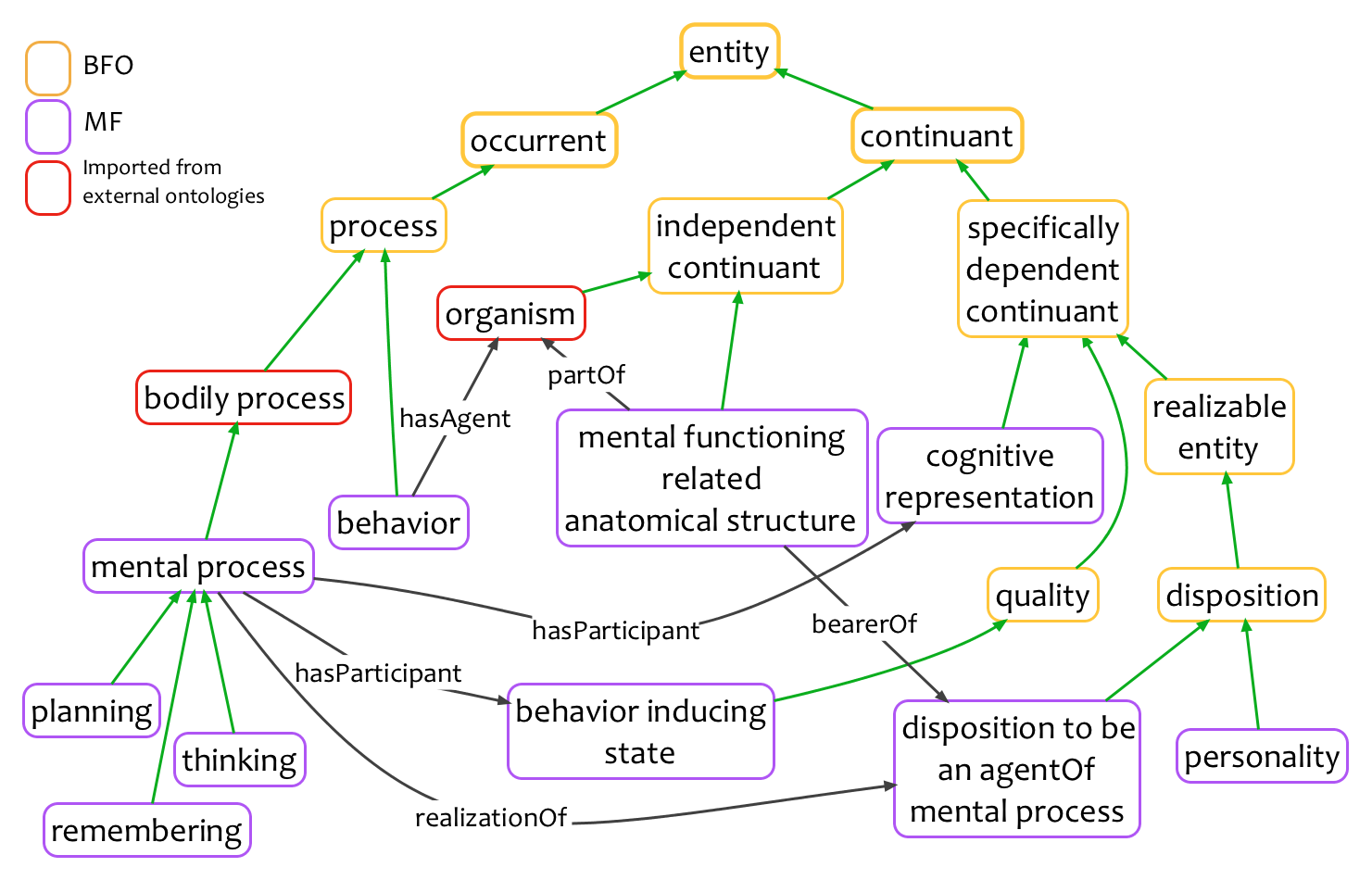 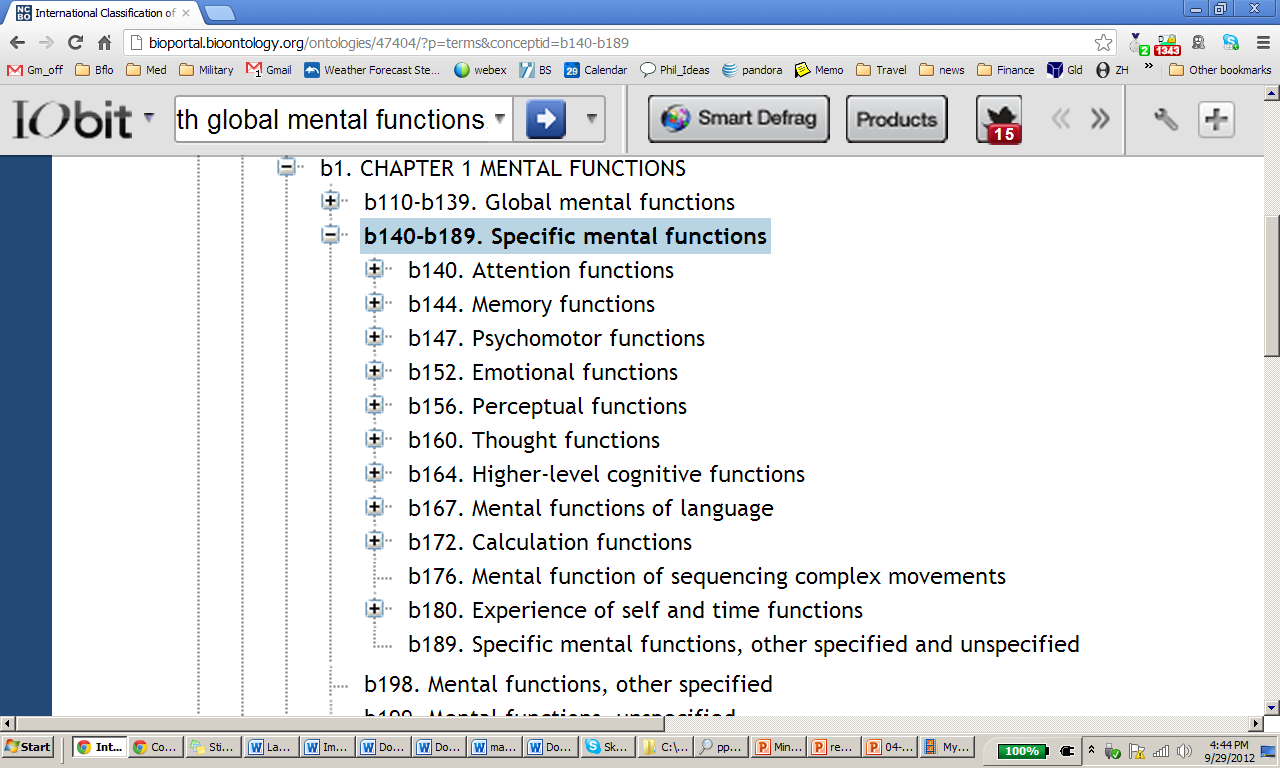 31
[Speaker Notes: Mental functioning related anatomical structure: an anatomical structure in which there inheres the disposition to be the agent of a mental process
Behaviour inducing state: a bodily quality inhering in a mental functioning related anatomical structure which leads to behaviour of some sort
Affective representation: a cognitive representation sustained by an organism about its own emotions
Cognitive representation: a representation which specifically depends on an anatomical structure in the cognitive system of an organism
Mental process: a bodily process which brings into being, sustains or modifies a cognitive representation or a behaviour inducing state]
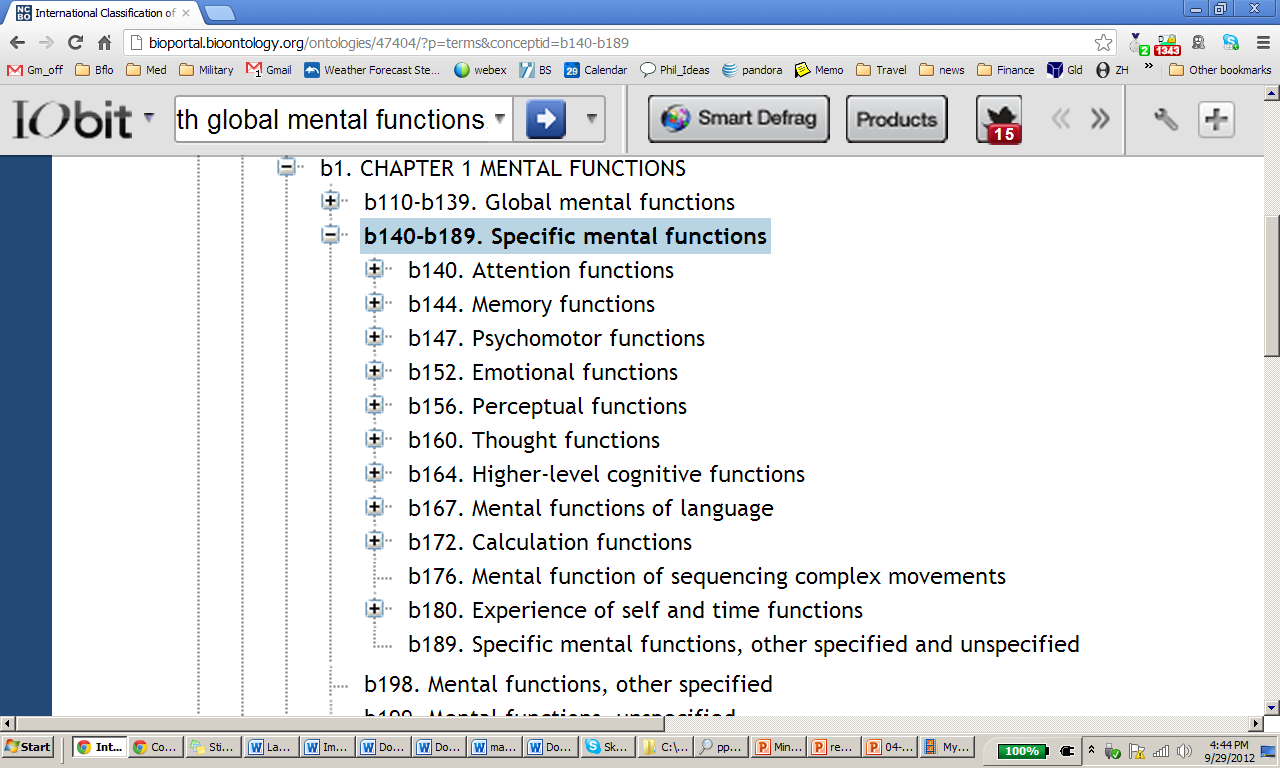 Definitions: 'Specific mental functions of focusing on an external stimulus or internal experience for the required period of time.'
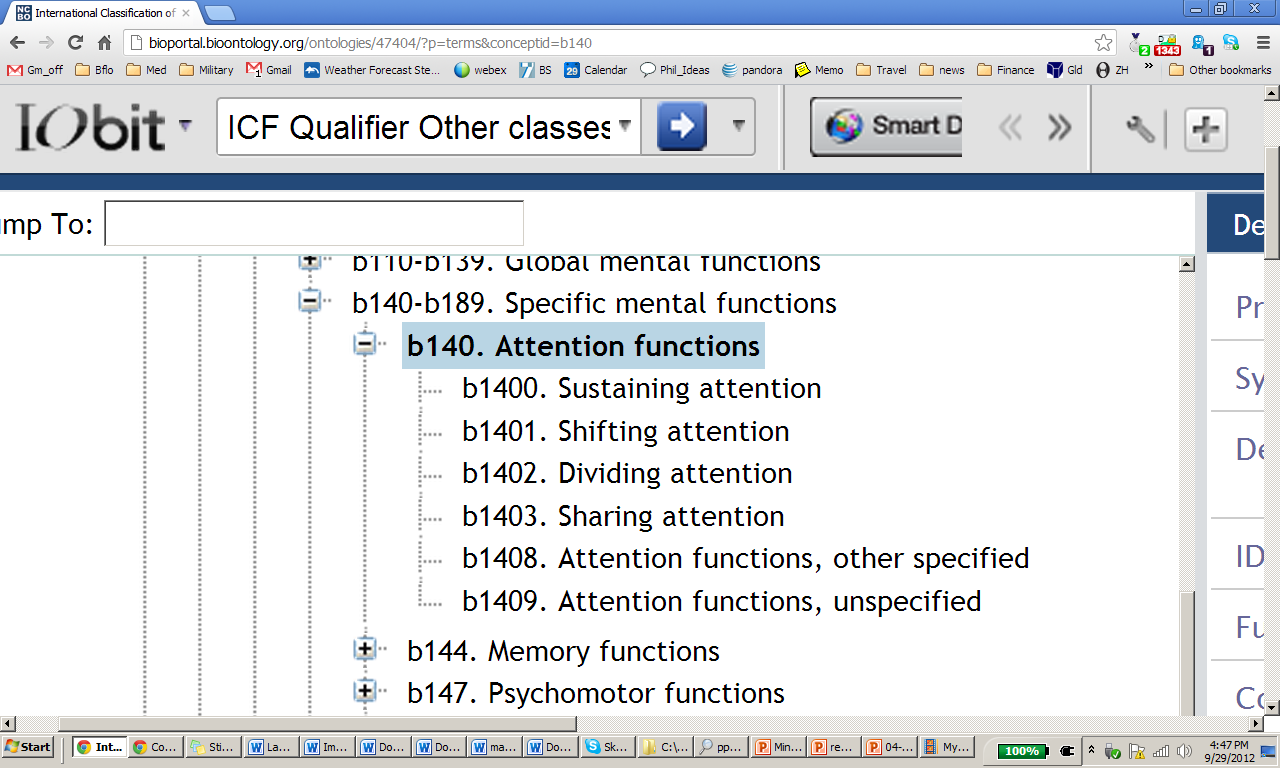 32
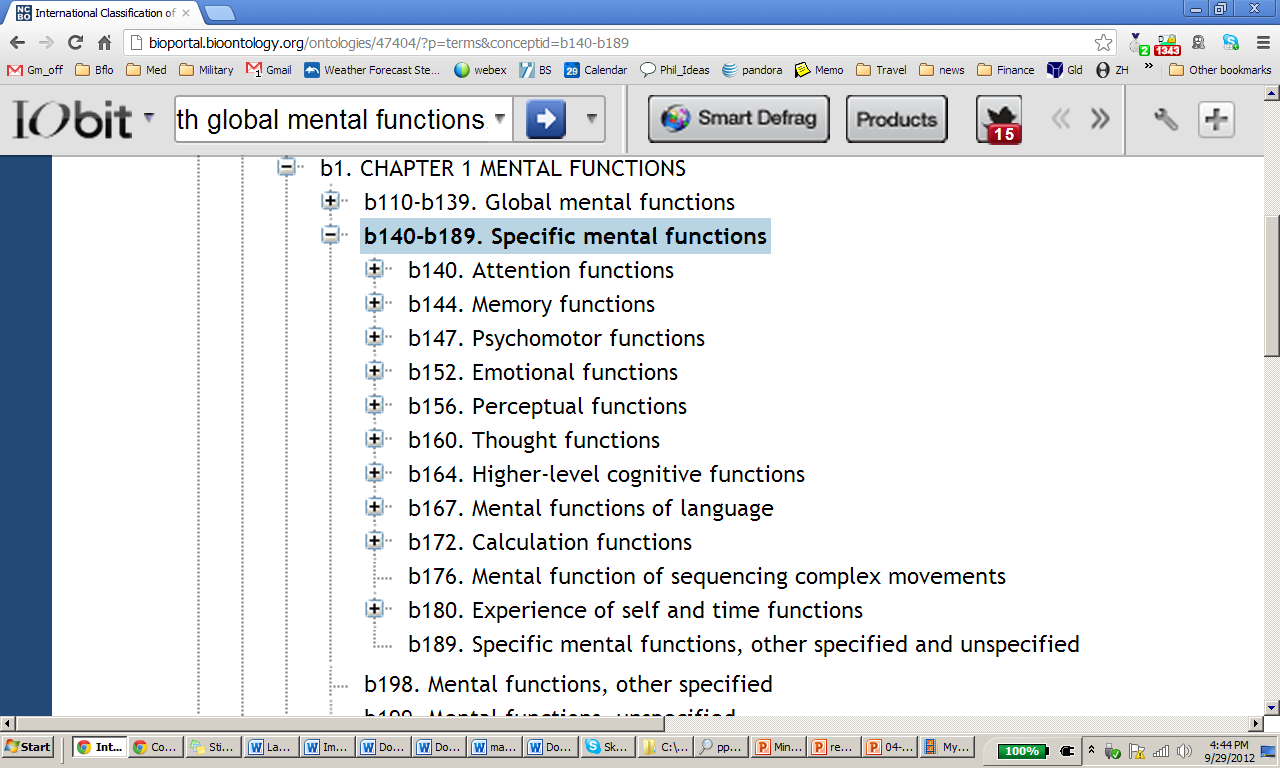 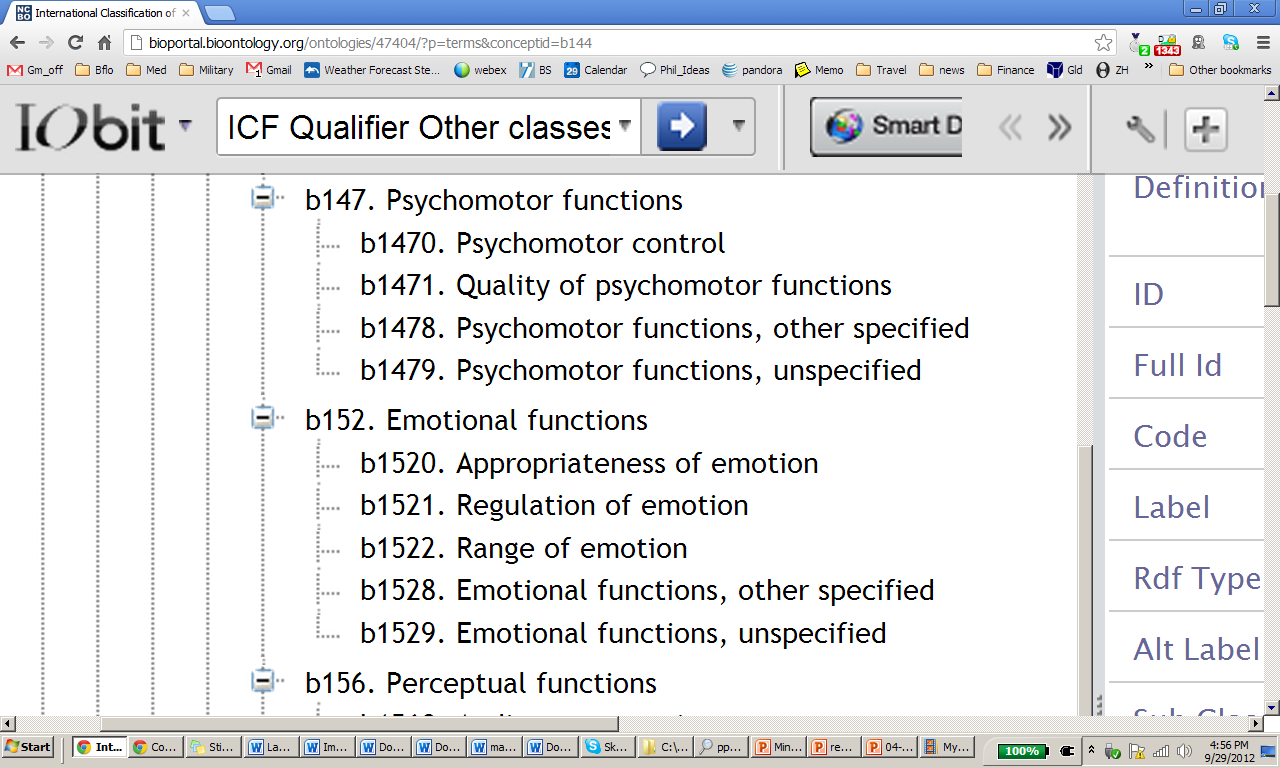 33
Mental Functioning Ontology (MF)
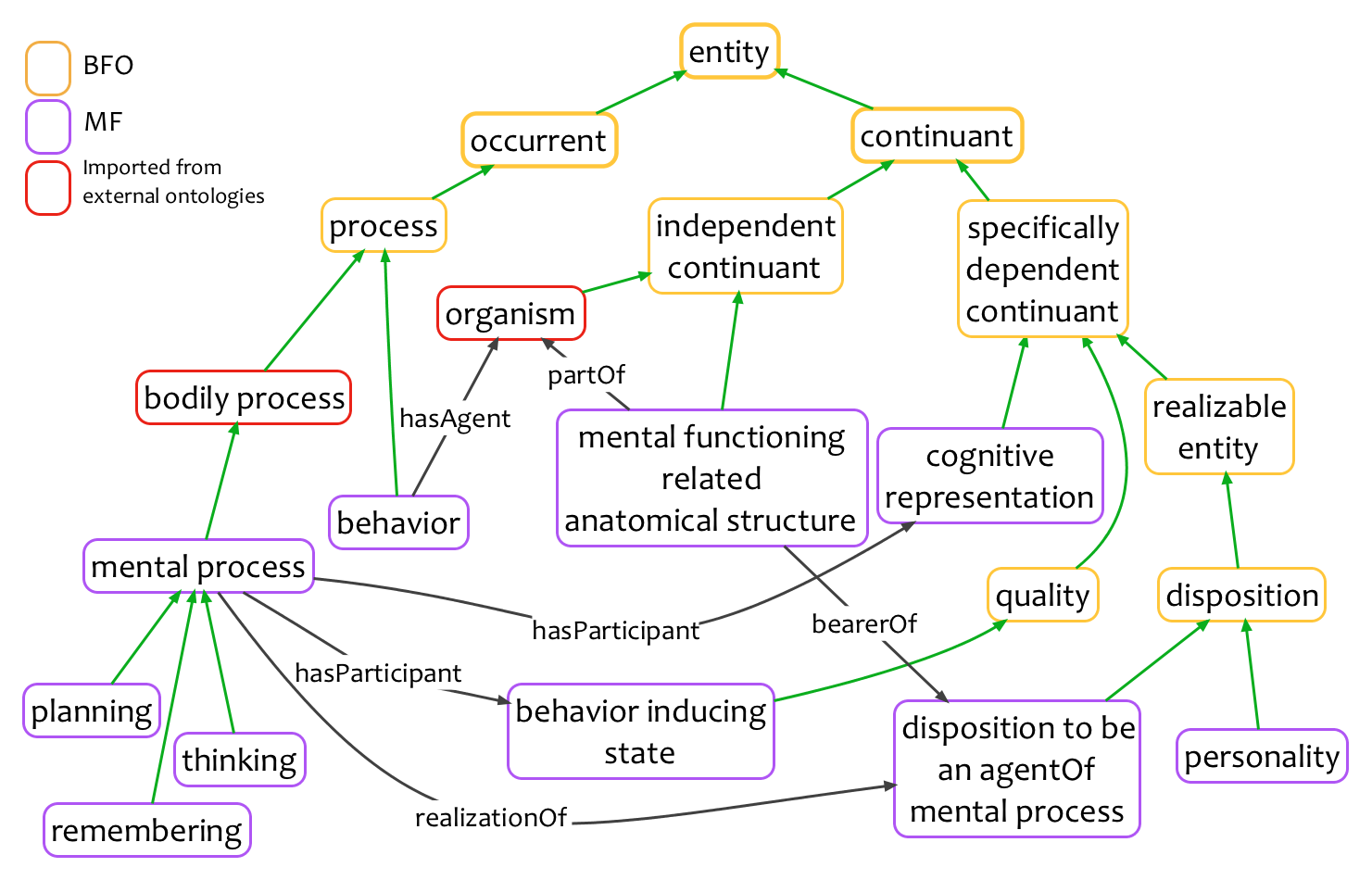 brainin
endocrine gland
34
[Speaker Notes: Mental functioning related anatomical structure: an anatomical structure in which there inheres the disposition to be the agent of a mental process
Behaviour inducing state: a bodily quality inhering in a mental functioning related anatomical structure which leads to behaviour of some sort
Affective representation: a cognitive representation sustained by an organism about its own emotions
Cognitive representation: a representation which specifically depends on an anatomical structure in the cognitive system of an organism
Mental process: a bodily process which brings into being, sustains or modifies a cognitive representation or a behaviour inducing state]
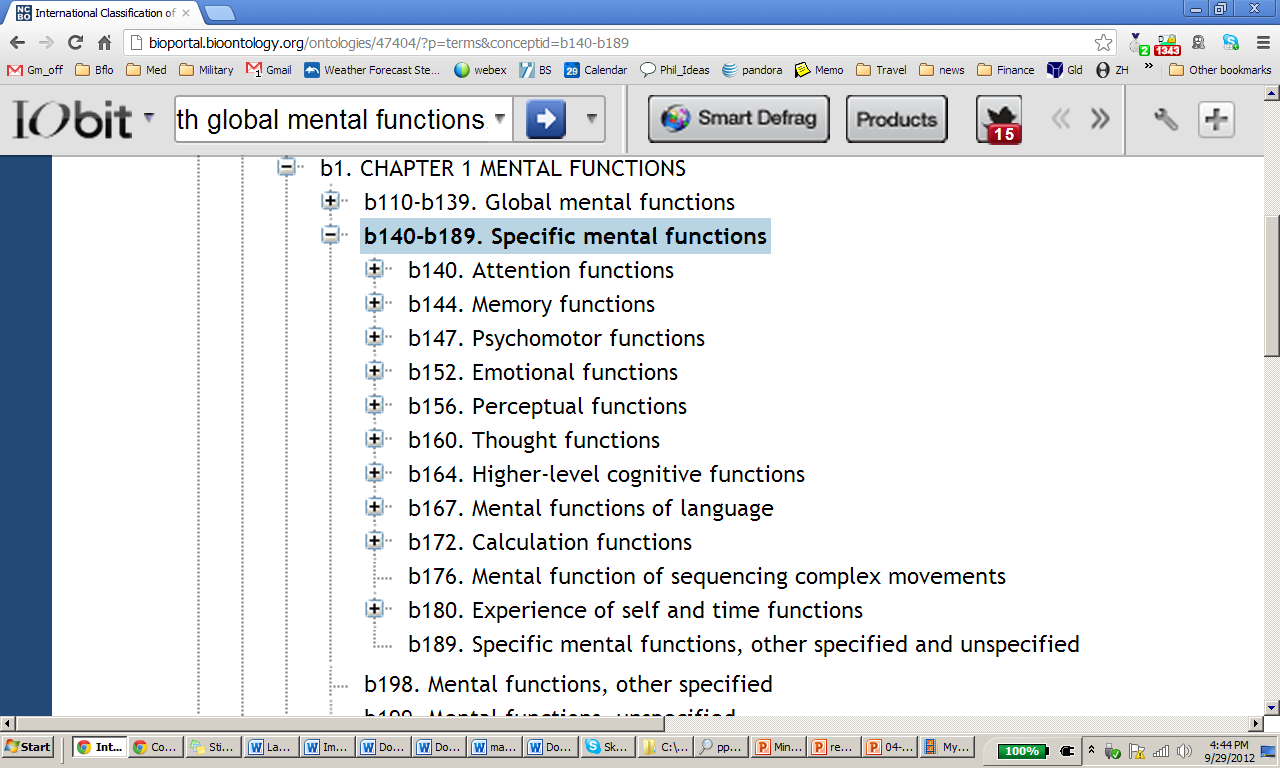 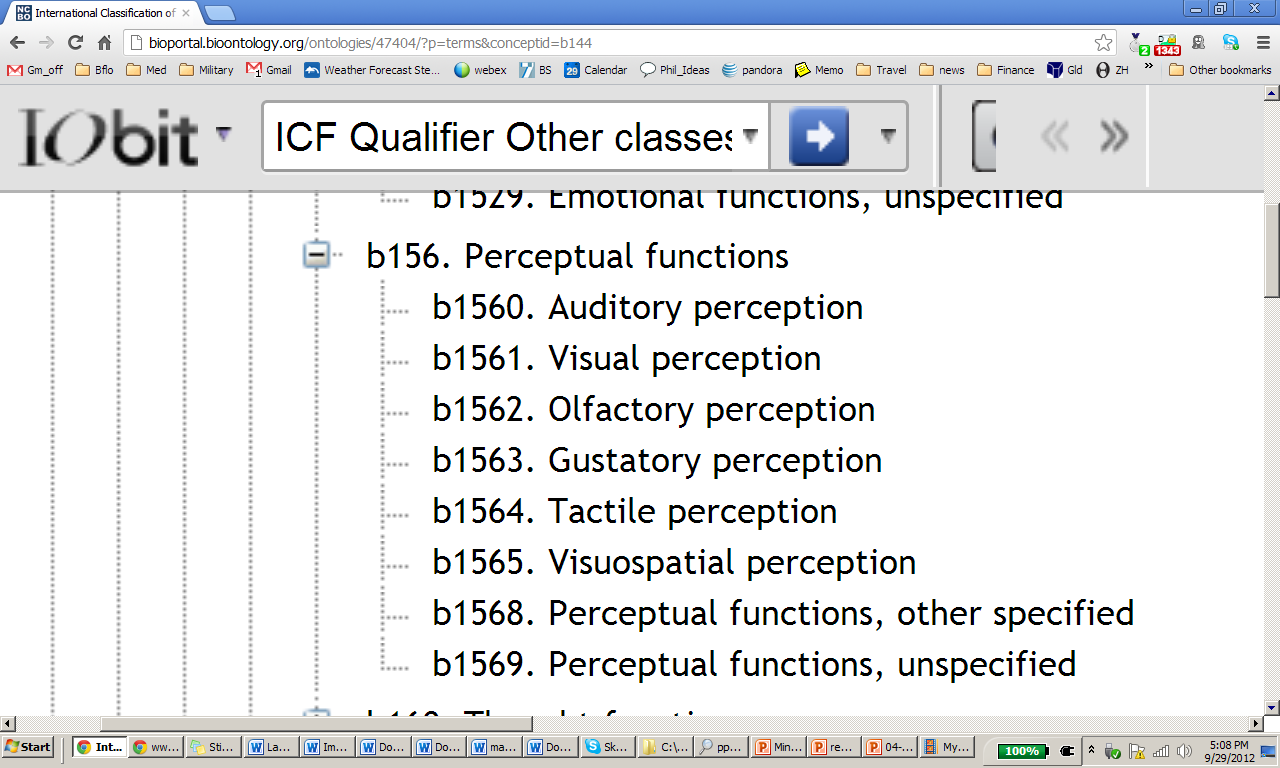 35
Mental Functioning Ontology (MF)
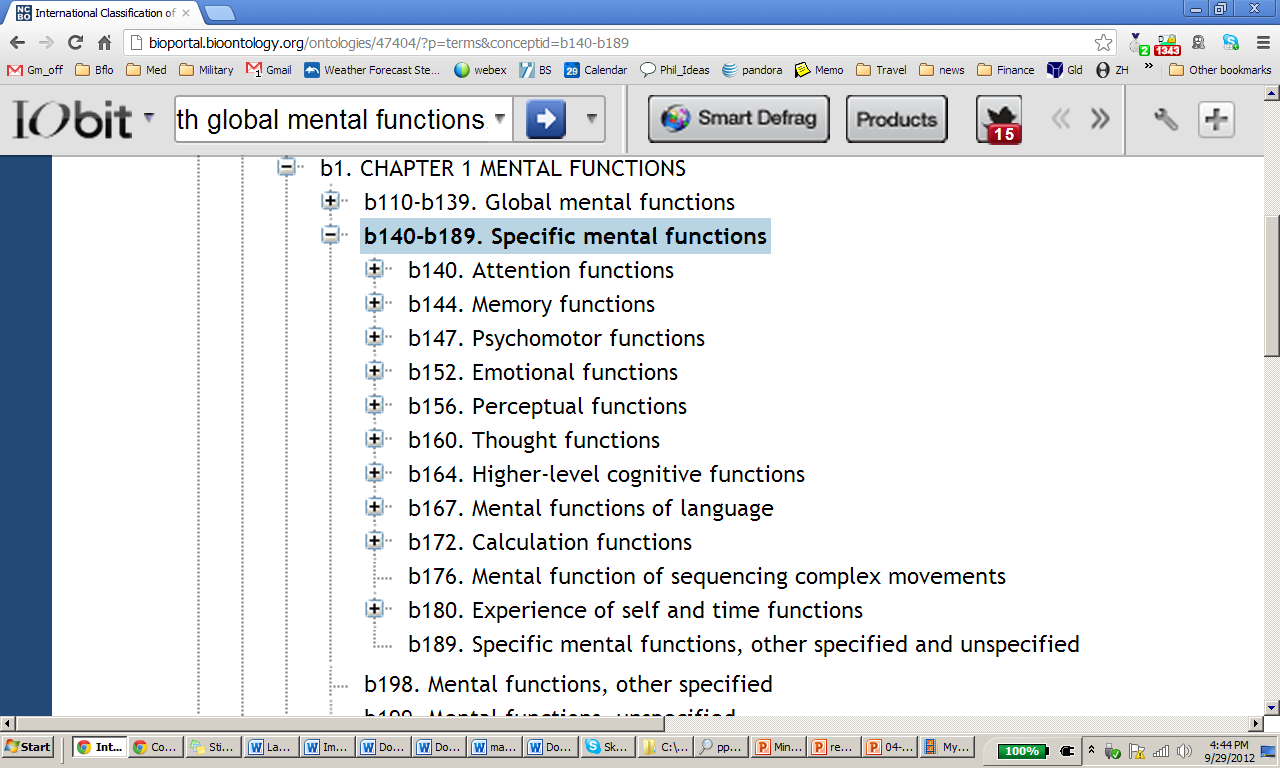 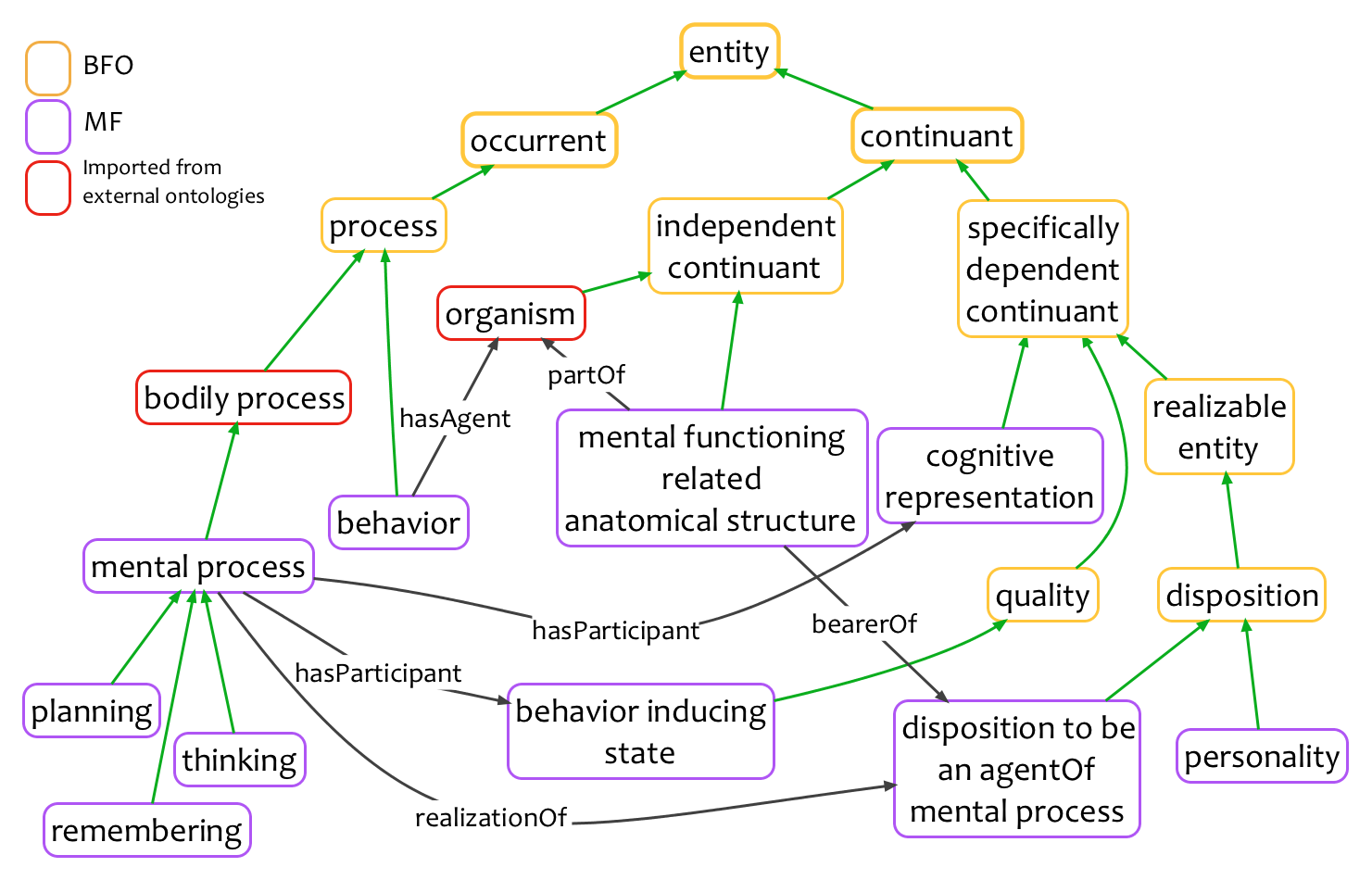 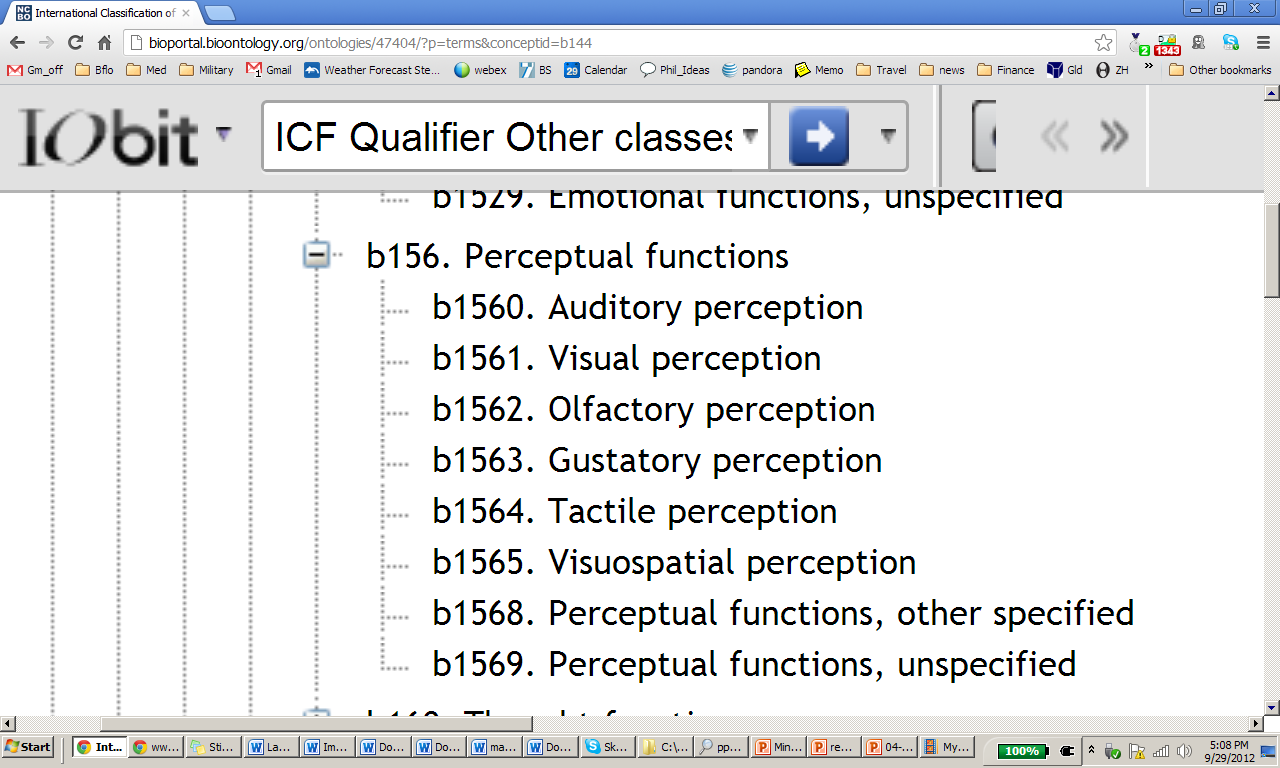 36
[Speaker Notes: Mental functioning related anatomical structure: an anatomical structure in which there inheres the disposition to be the agent of a mental process
Behaviour inducing state: a bodily quality inhering in a mental functioning related anatomical structure which leads to behaviour of some sort
Affective representation: a cognitive representation sustained by an organism about its own emotions
Cognitive representation: a representation which specifically depends on an anatomical structure in the cognitive system of an organism
Mental process: a bodily process which brings into being, sustains or modifies a cognitive representation or a behaviour inducing state]
Mental Functioning Ontology (MF)
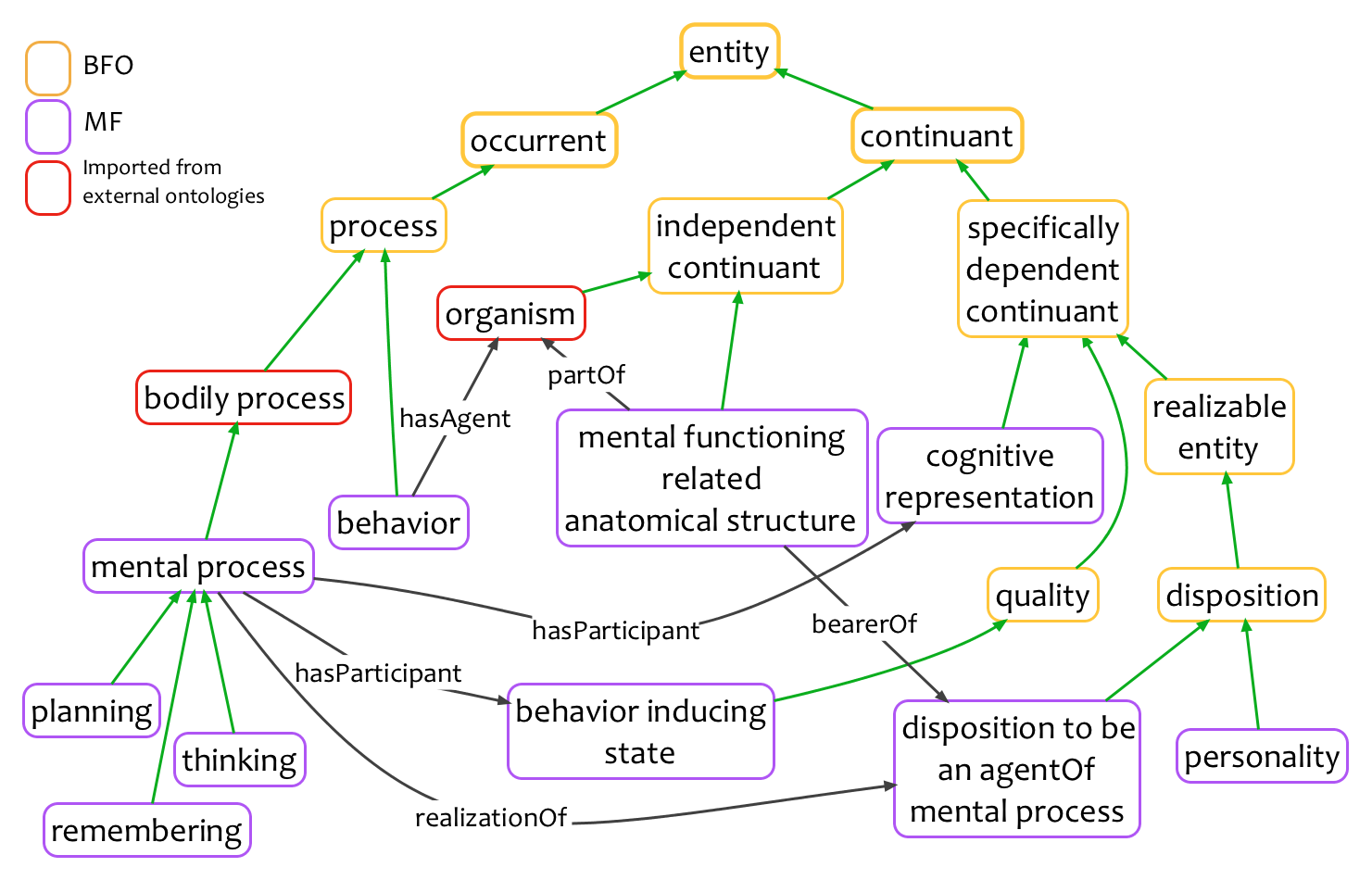 brainin
olfactory system
37
[Speaker Notes: Mental functioning related anatomical structure: an anatomical structure in which there inheres the disposition to be the agent of a mental process
Behaviour inducing state: a bodily quality inhering in a mental functioning related anatomical structure which leads to behaviour of some sort
Affective representation: a cognitive representation sustained by an organism about its own emotions
Cognitive representation: a representation which specifically depends on an anatomical structure in the cognitive system of an organism
Mental process: a bodily process which brings into being, sustains or modifies a cognitive representation or a behaviour inducing state]
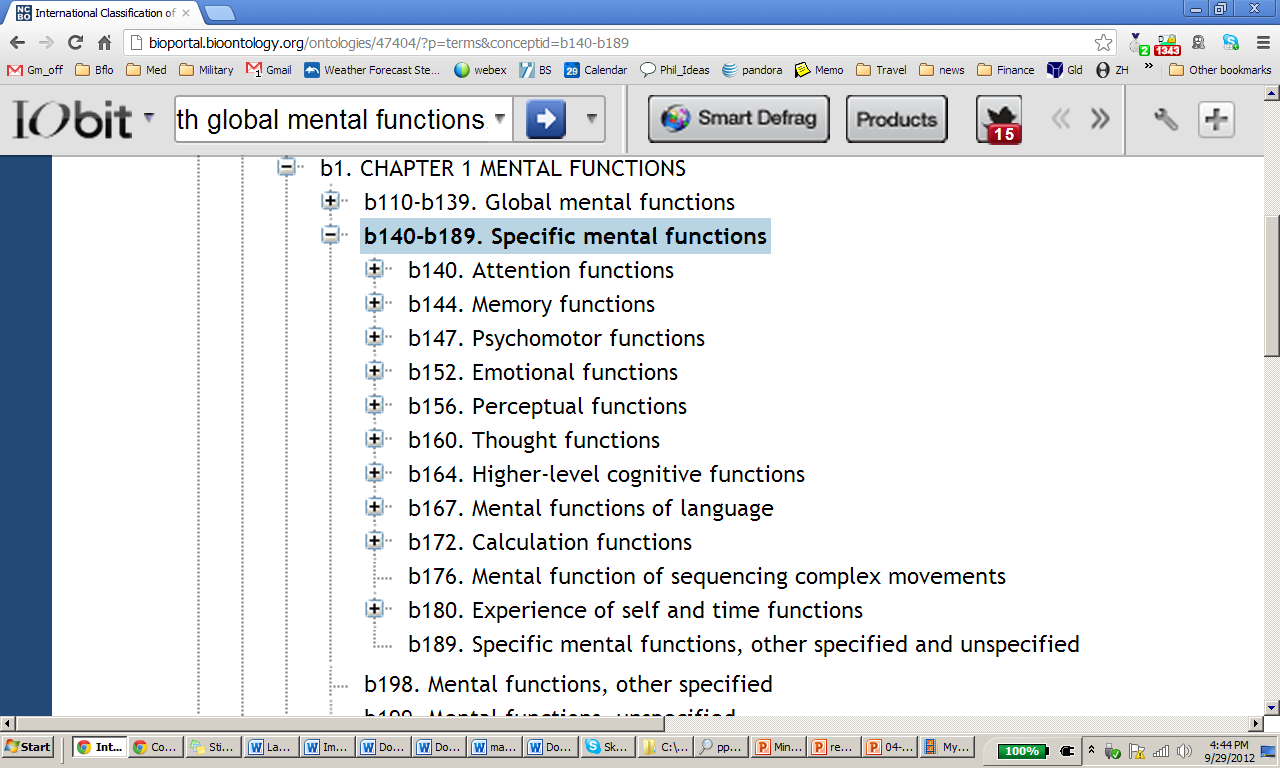 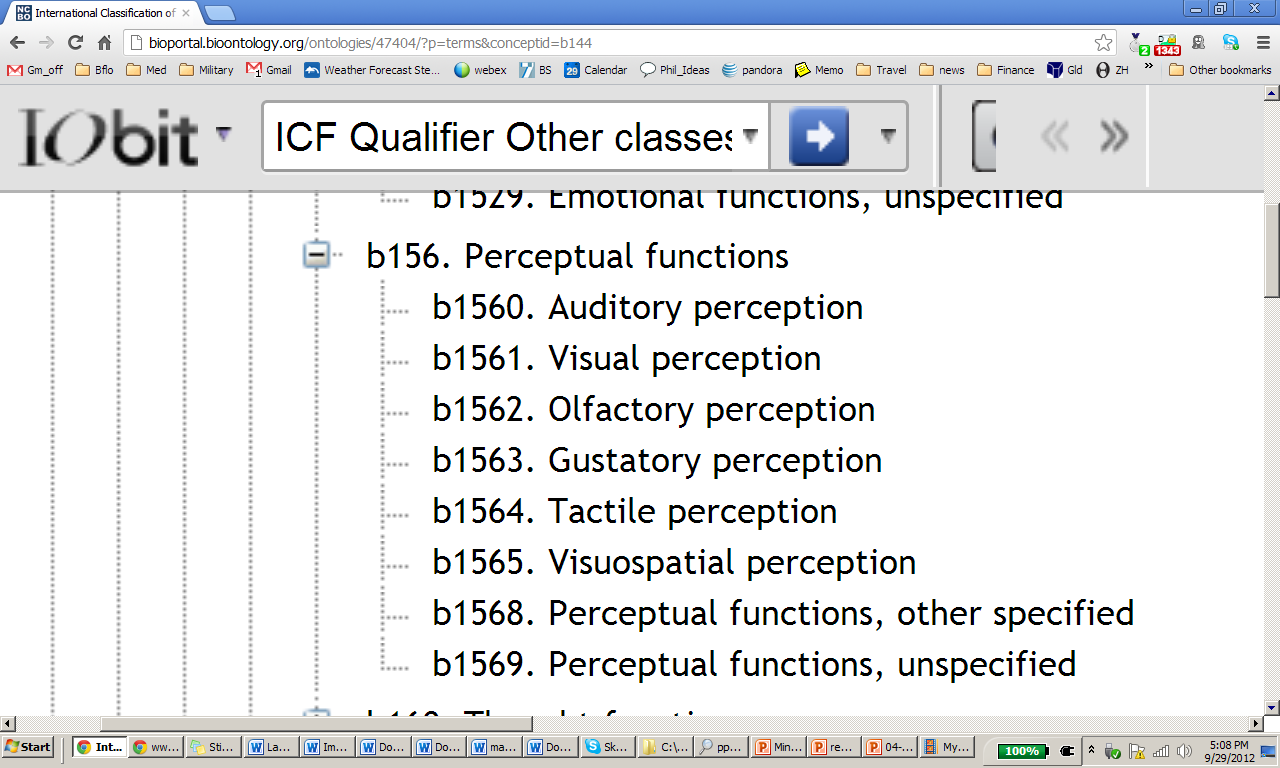 38
Mental Functioning Ontology (MF)
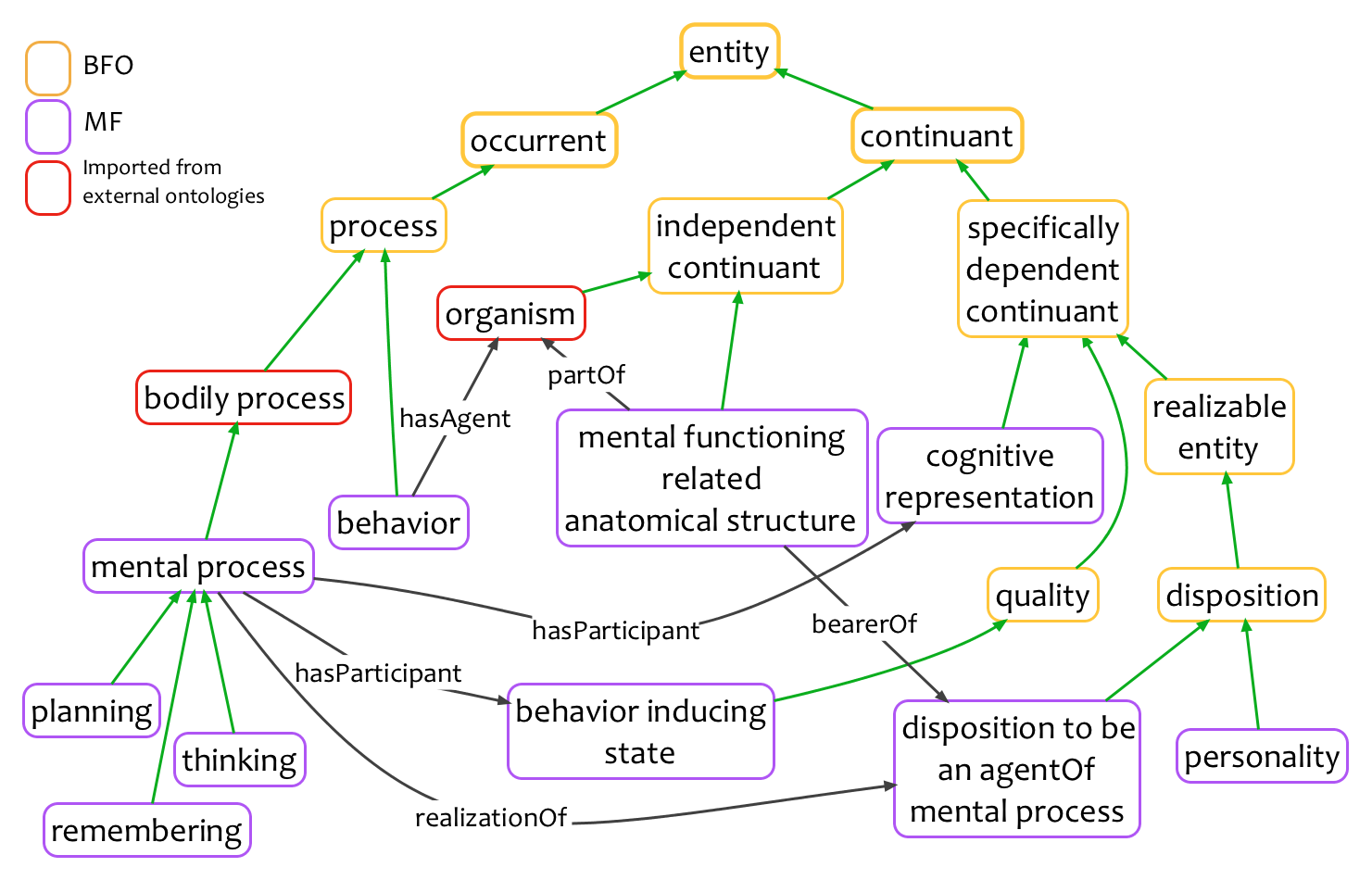 brainin
olfactory system
39
[Speaker Notes: Mental functioning related anatomical structure: an anatomical structure in which there inheres the disposition to be the agent of a mental process
Behaviour inducing state: a bodily quality inhering in a mental functioning related anatomical structure which leads to behaviour of some sort
Affective representation: a cognitive representation sustained by an organism about its own emotions
Cognitive representation: a representation which specifically depends on an anatomical structure in the cognitive system of an organism
Mental process: a bodily process which brings into being, sustains or modifies a cognitive representation or a behaviour inducing state]
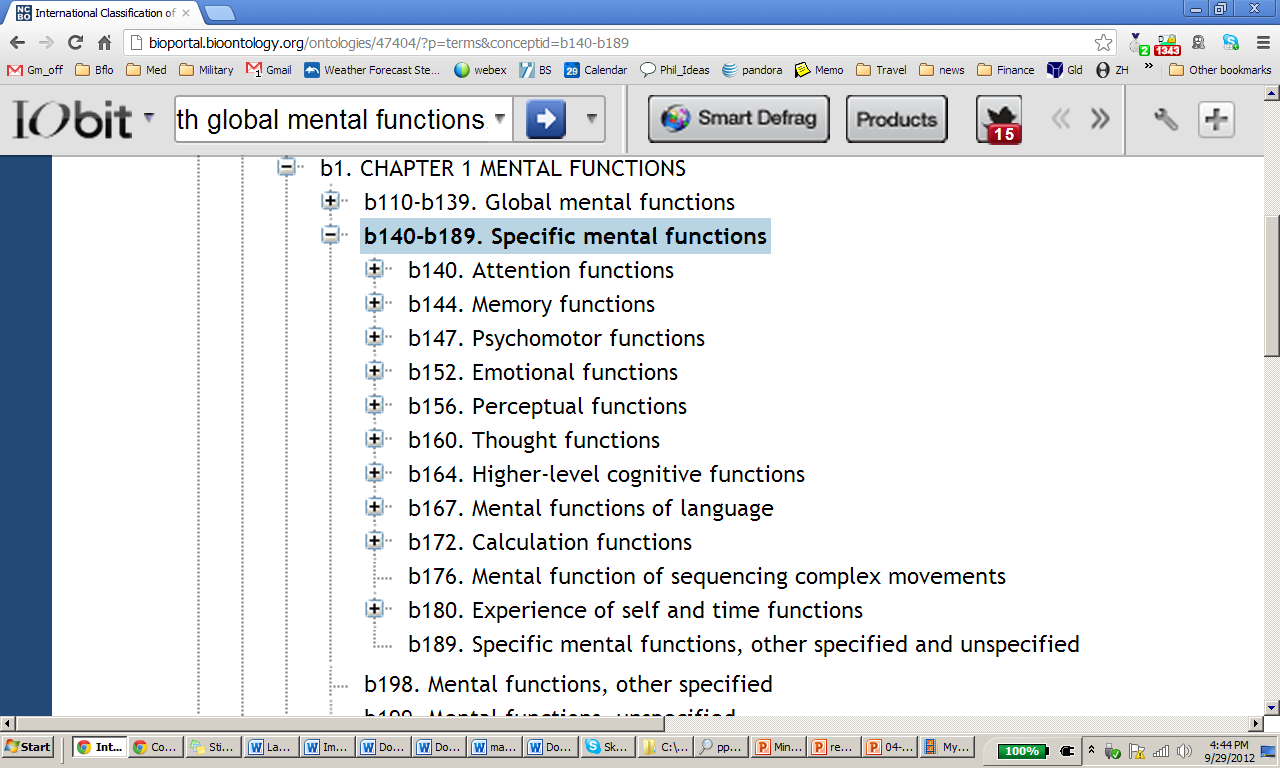 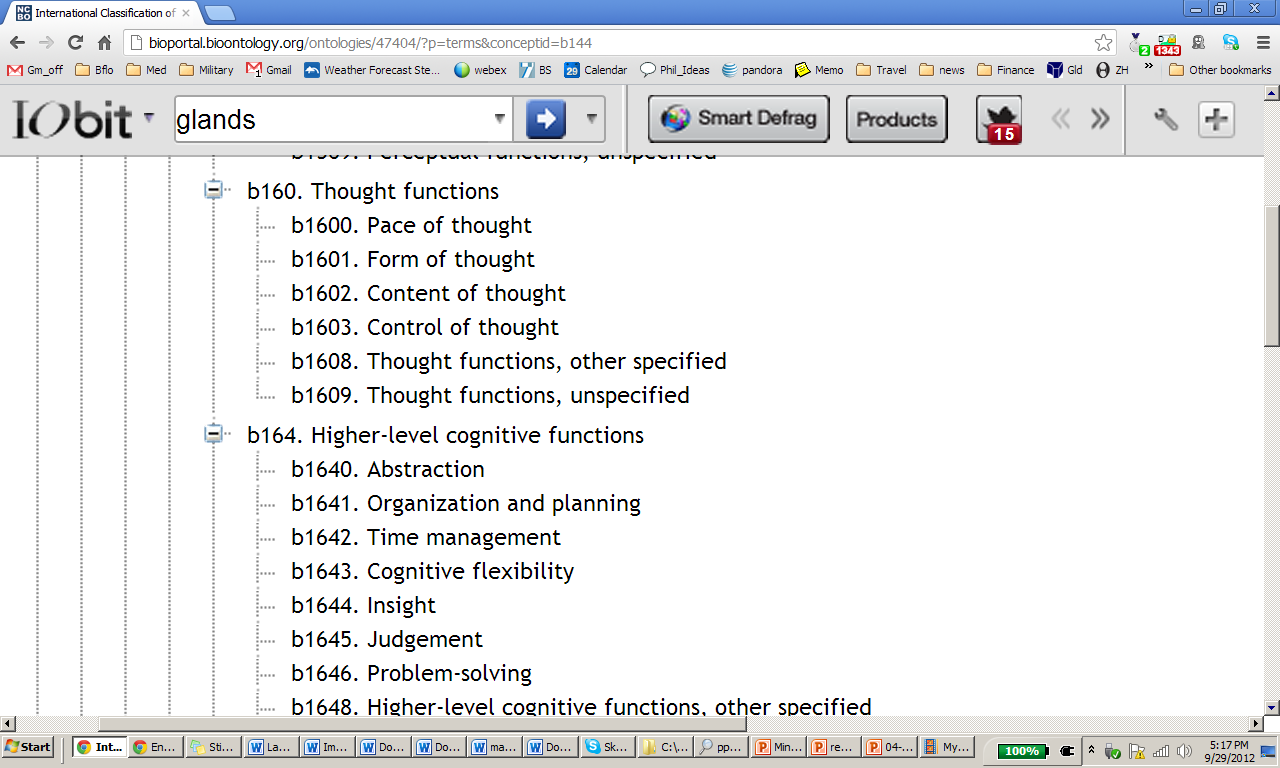 Again, confusion of function and quality
40
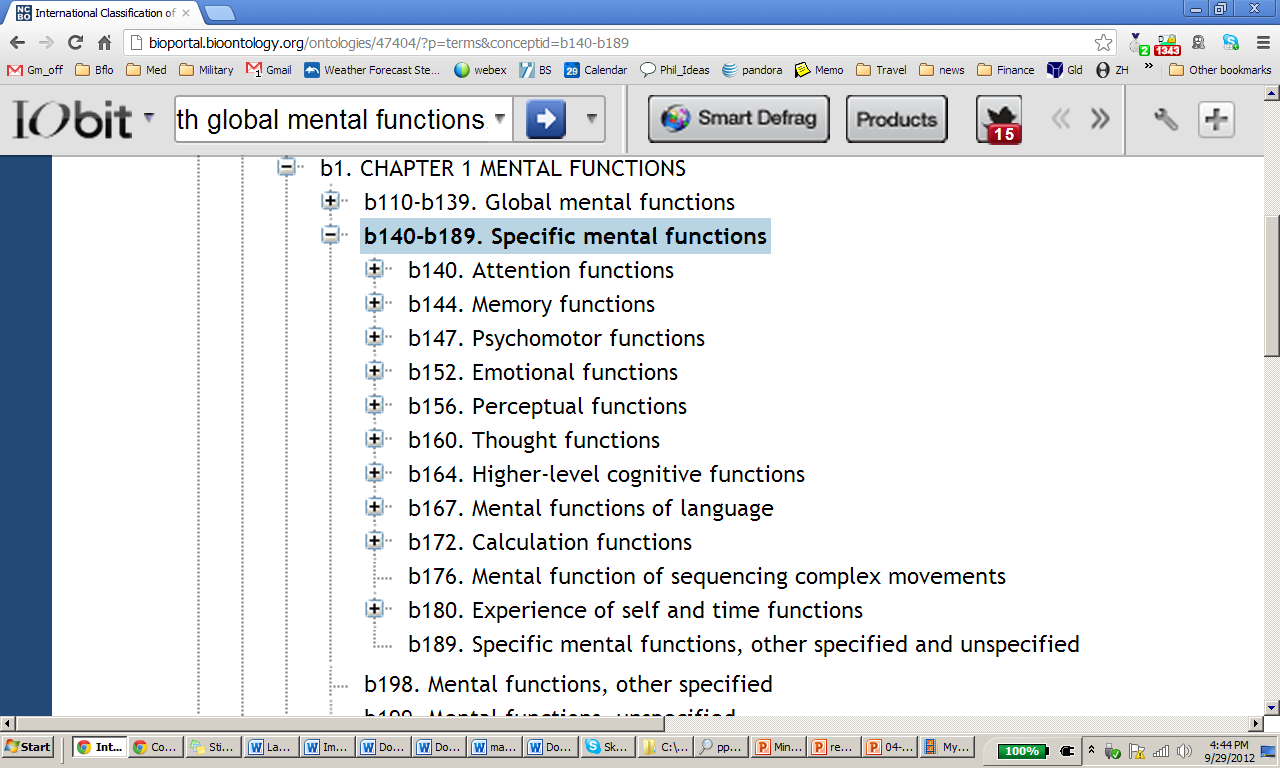 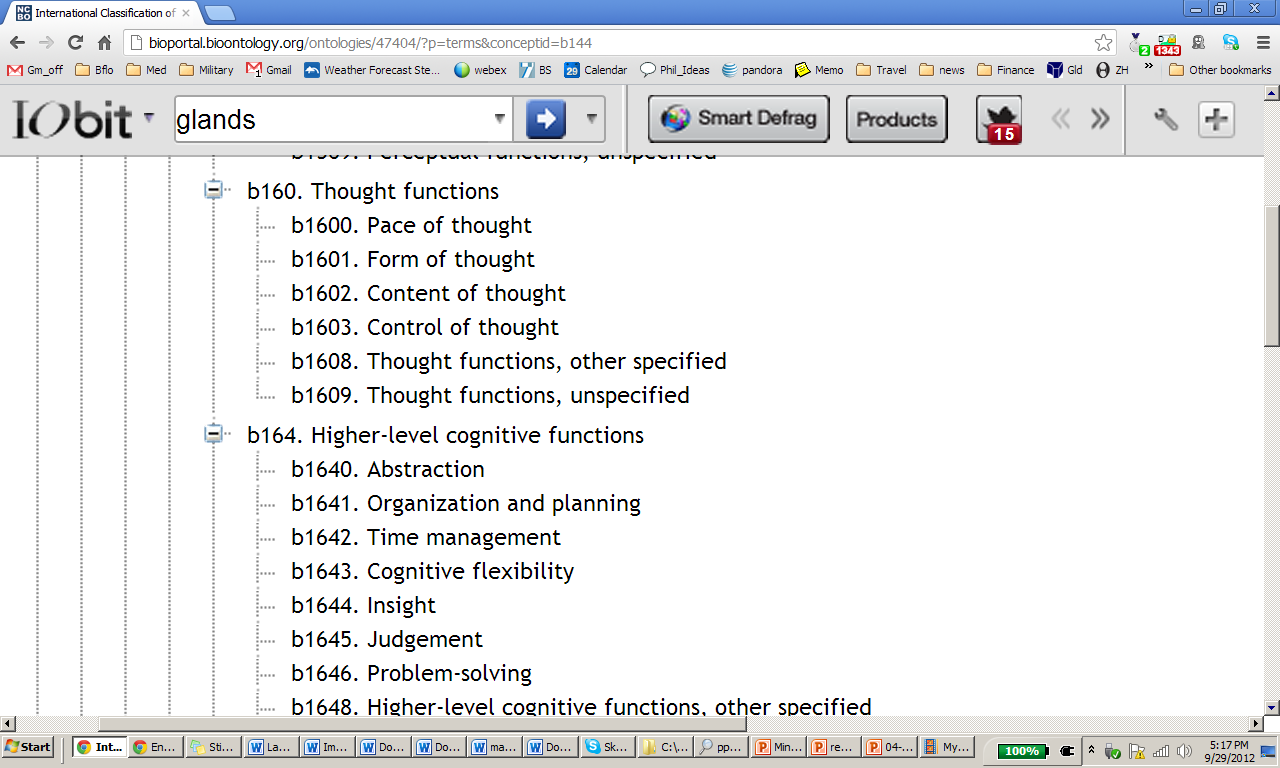 41
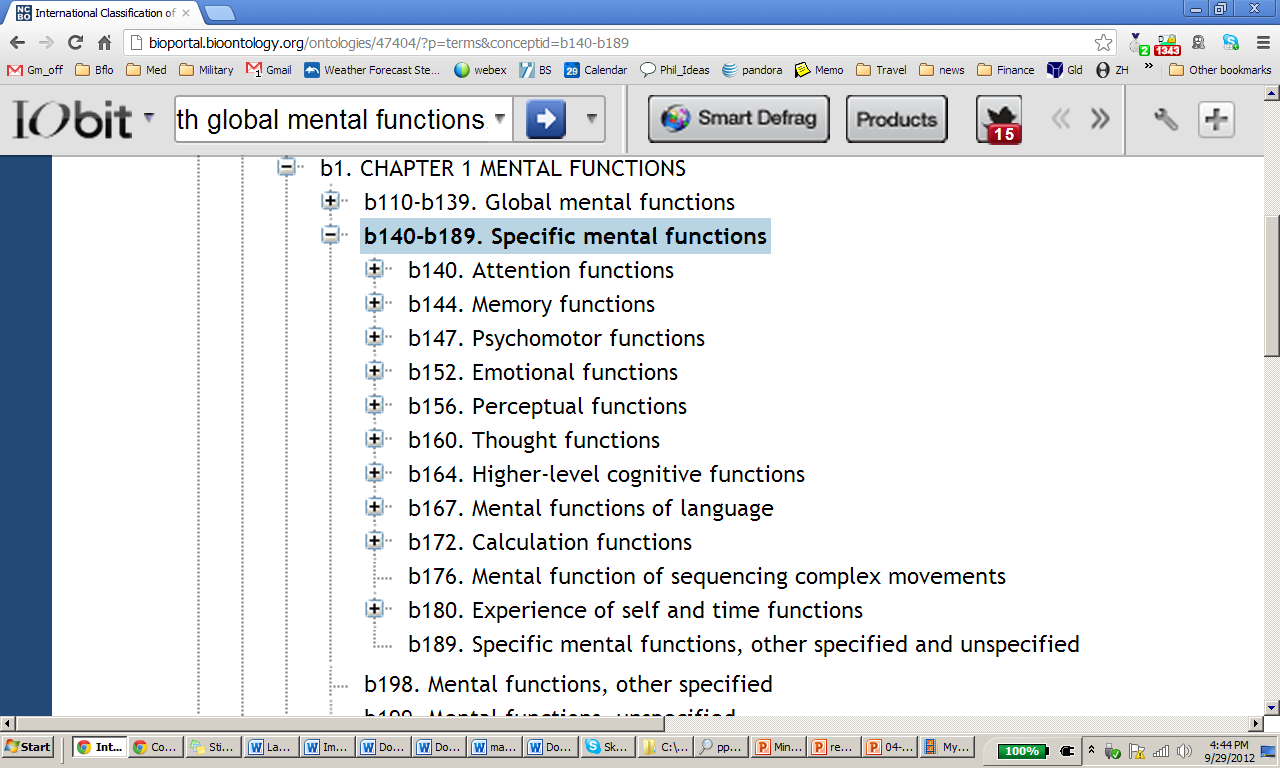 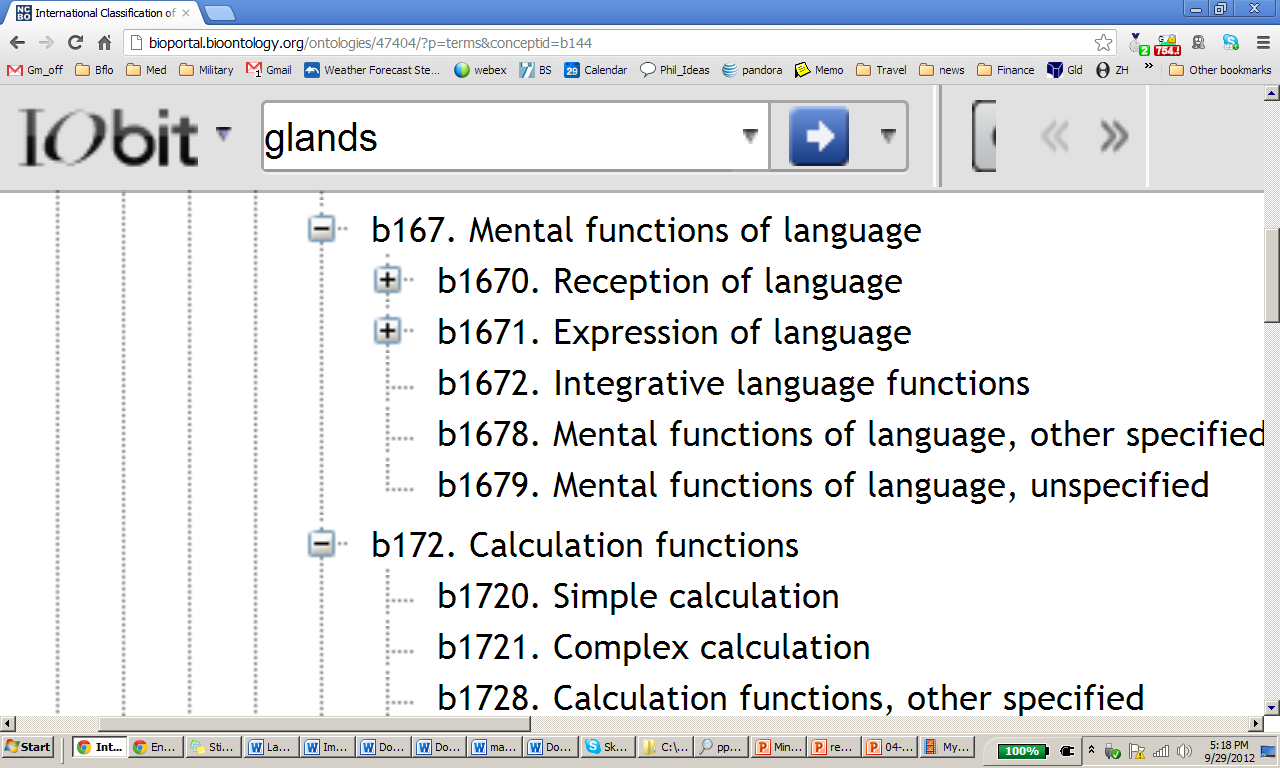 42
WHO ICF Pro
Performs an amazingly difficult task of unifying public data across the planet (Versions in 5 different languages, plus Youth Version)
Serves billing task in US
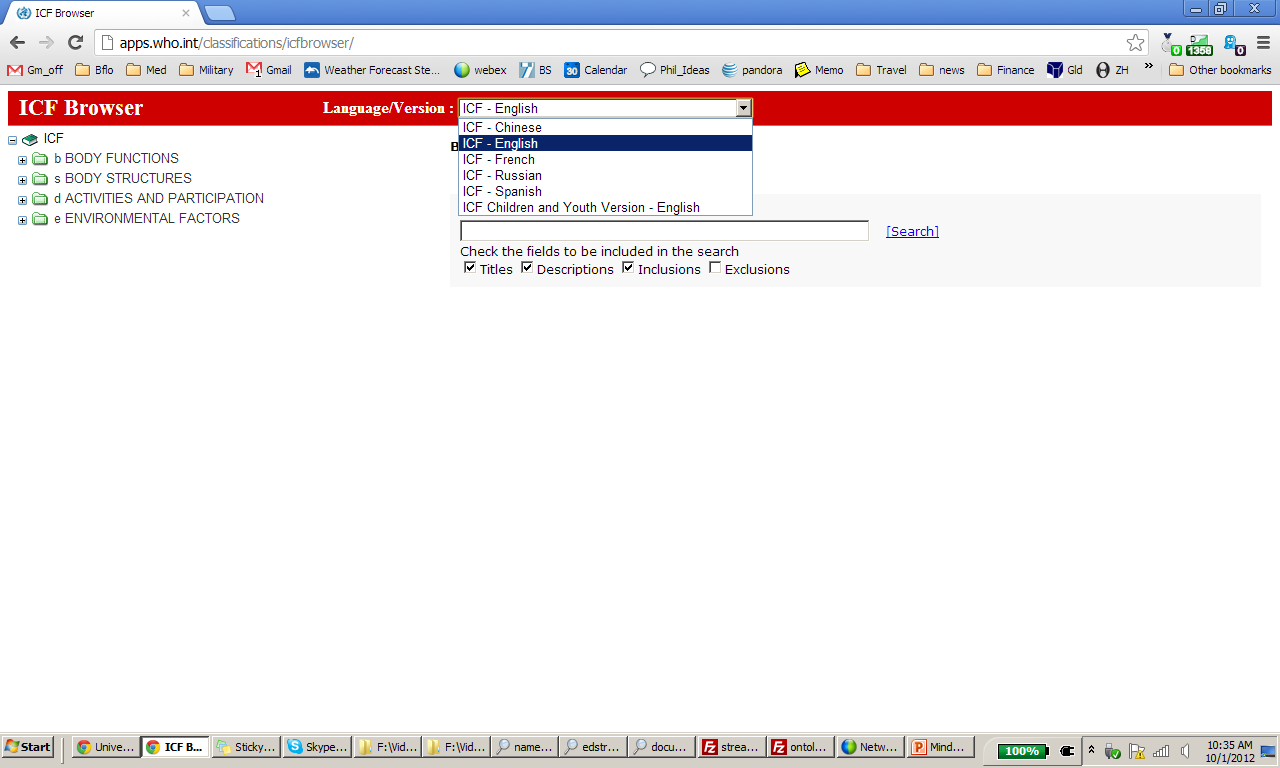 http://apps.who.int/classifications/icfbrowser/
43
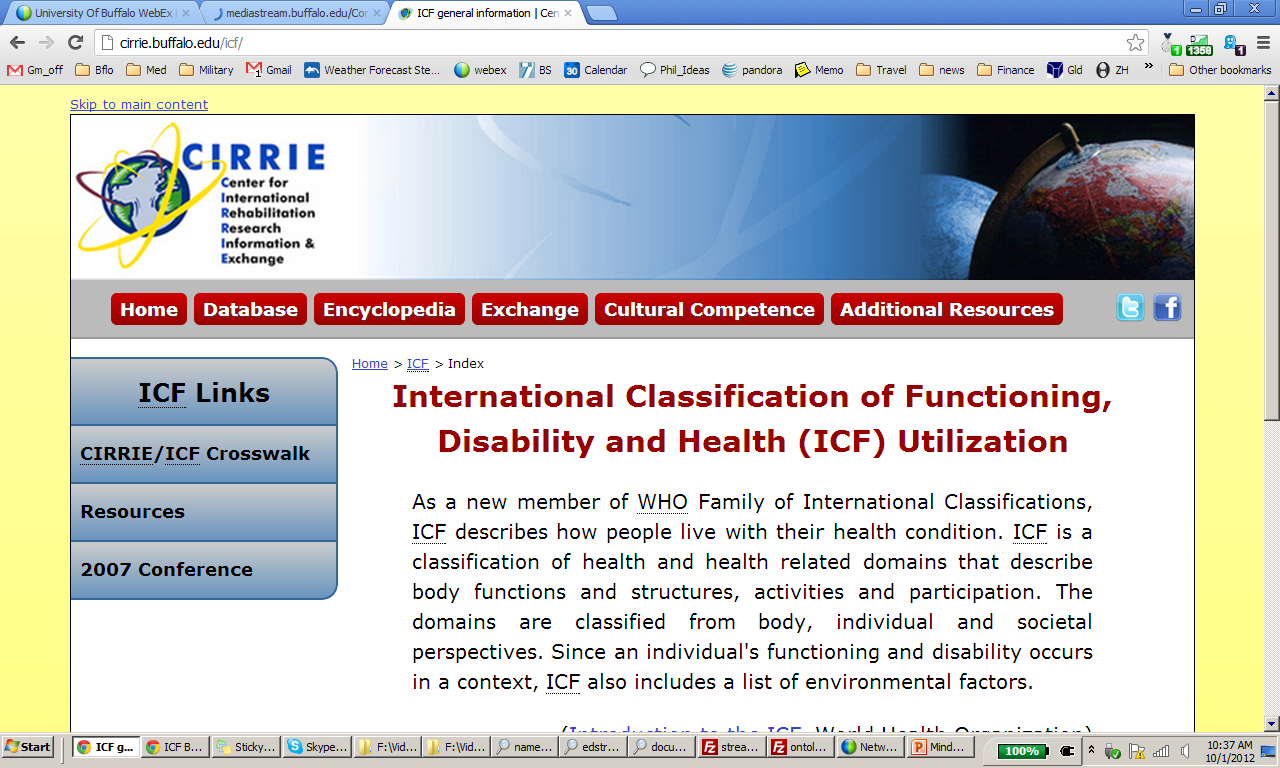 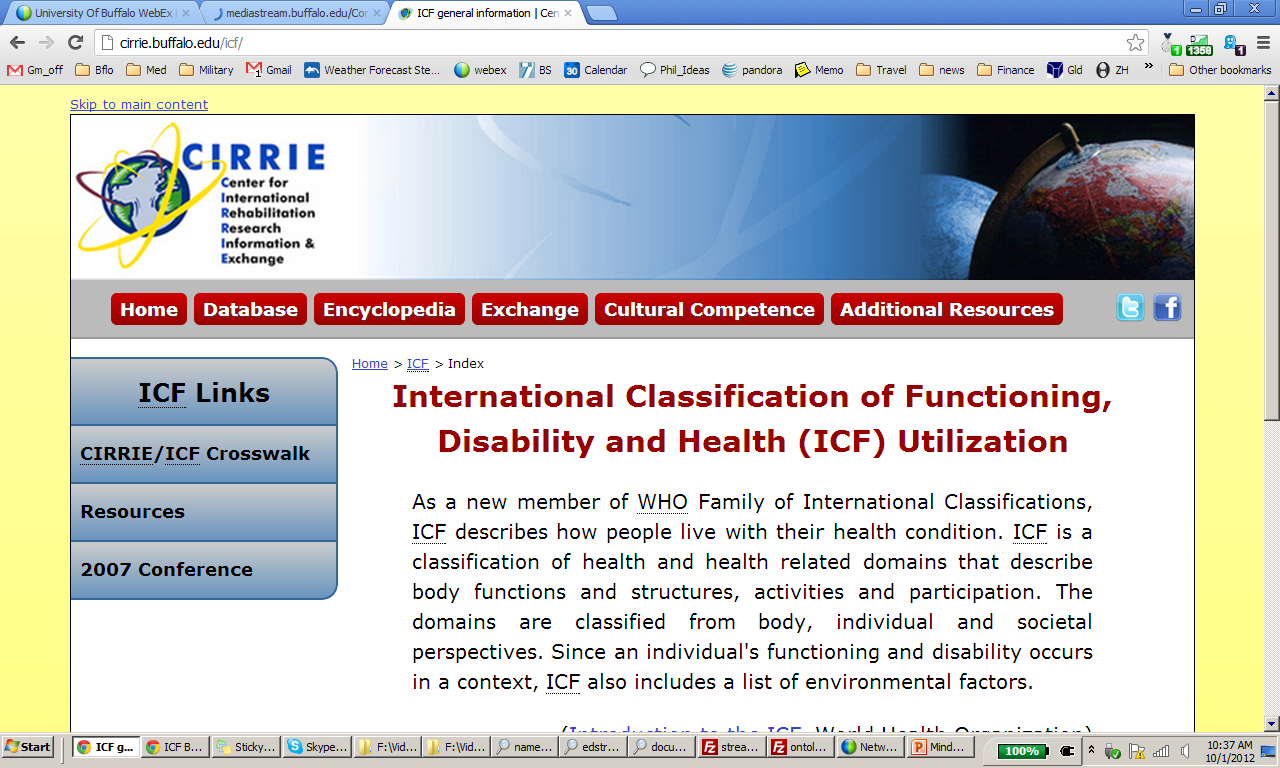 http://cirrie.buffalo.edu/icf/
44
WHO ICF Con
Use of ‘other’ and other features make it is not future proof (will not evolve gracefully with advances in neuroscience
Poor or absent definitions will mean inconsistent annotation of data
Lack of logical definitions would mean poor support for computational reasoning with data that is annotated
45
Strategy for MF Ontology
Ensure that the ontology is developed in conformity with basic biology ontologies such as the Gene Ontology 
Provide human-readable definitions for each term to ensure consistent annotation
Provide logical definitions to support reasoning with data
46
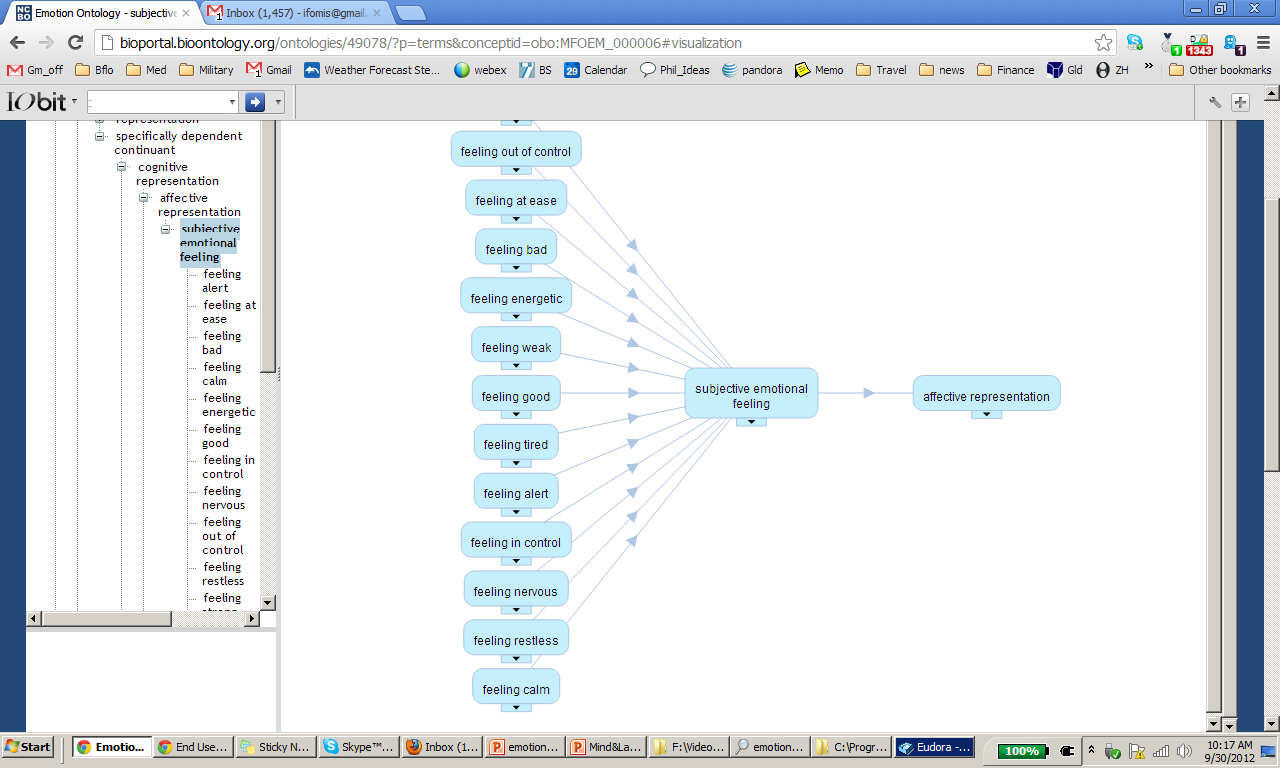 Examples fromMF-Emotion Ontology
http://bioportal.bioontology.org/ontologies/49078/
47
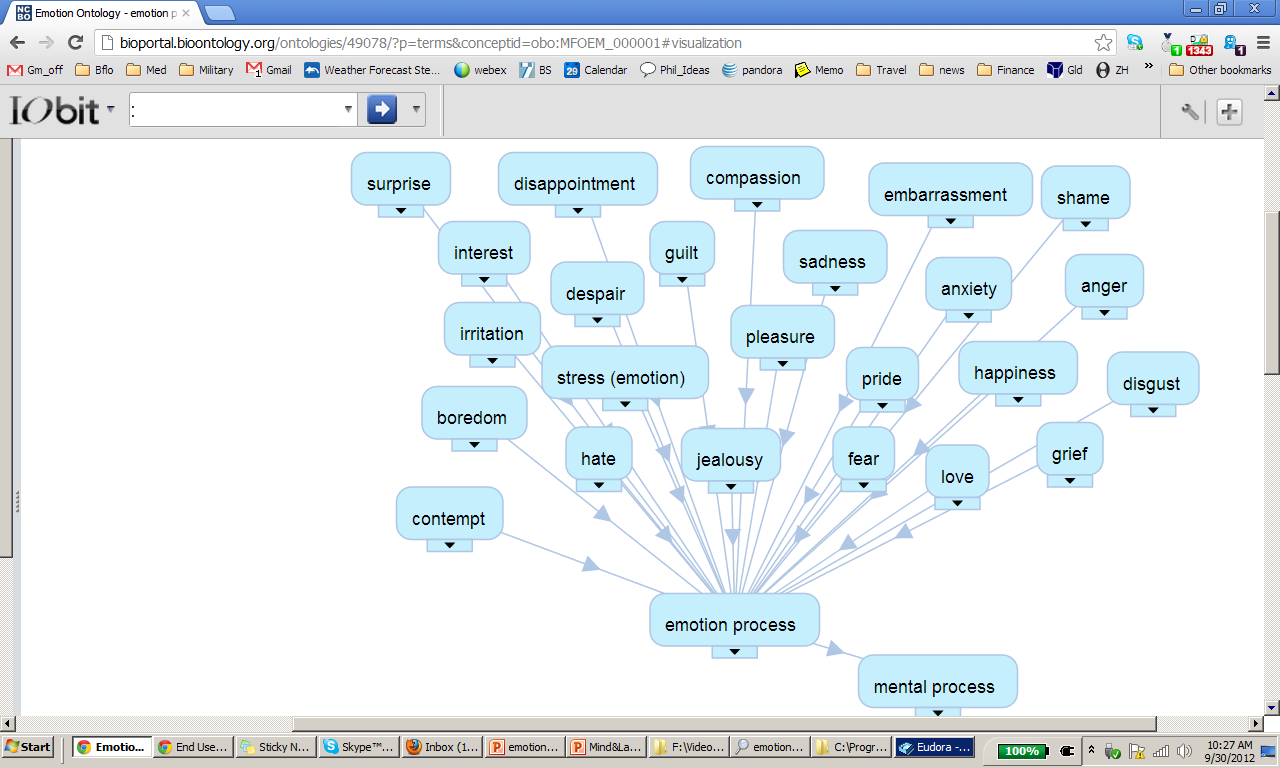 ‘emotion 
process’
48
‘physiological response to emotion’
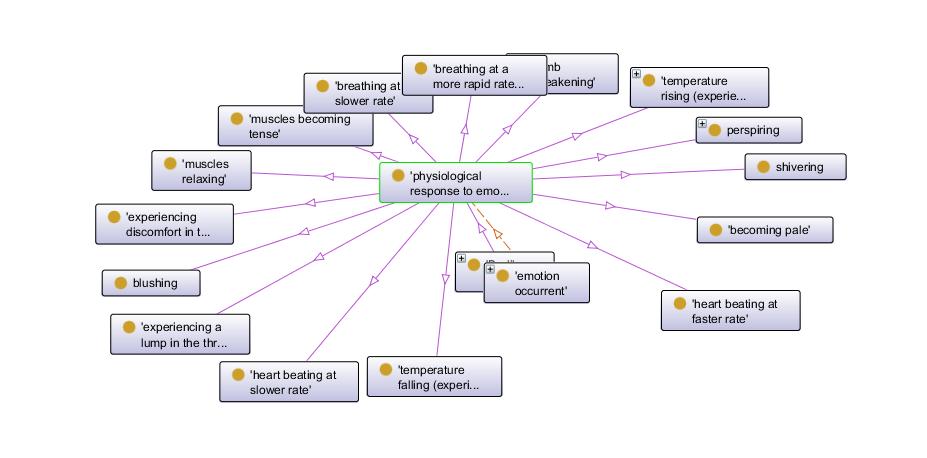 need link to a physiology ontology
49